Intercomparison of IASI and CrIS spectra
Bertrand THEODORE and Dorothee COPPENS
Hyperspectral L1 team, EUMETSAT
Operational monitoring of IASI products
Comparison with AVHRR
Comparison with HIRS
Inter-comparison IASI-A/IASI-B:
Direct, using grand averages
Double differences
 Inter-comparison with CrIS:
Direct, using SNOs
Double differences
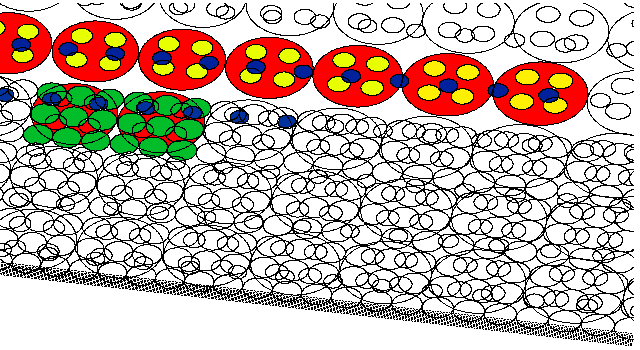 IASI
(AMSU-A)
(MHS)
HIRS/4
AVHRR/3
Difference IASI-AVHRR vs. AVHRR
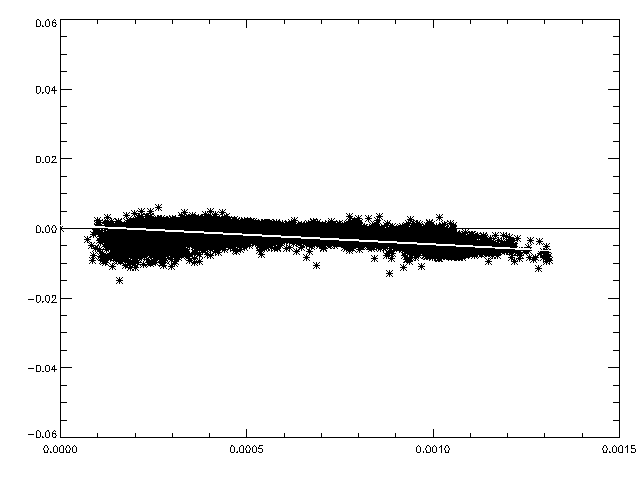 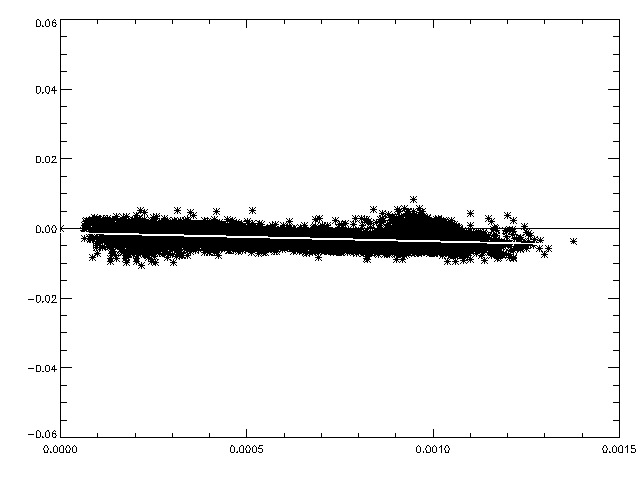 Channel 4
Radiance difference (10-5 W/m2.sr.cm-1)
M01
M02
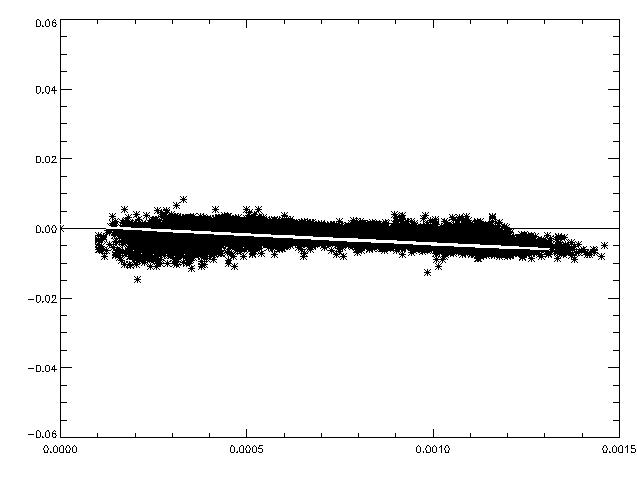 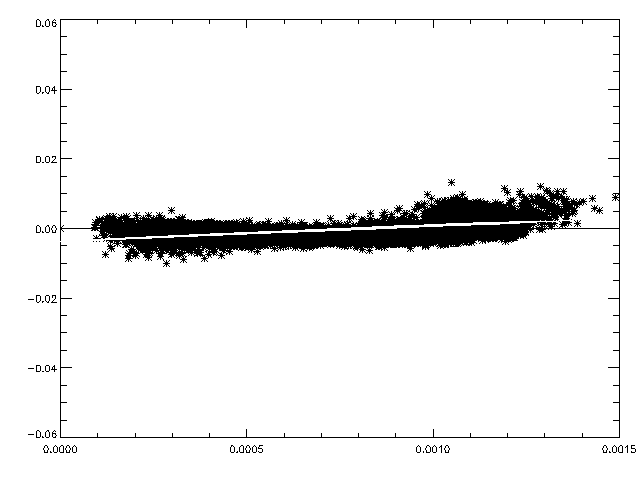 Channel 5
Radiance difference (10-5 W/m2.sr.cm-1)
Radiance (W/m2.sr.cm-1)
Radiance (W/m2.sr.cm-1)
IASI vs. HIRS
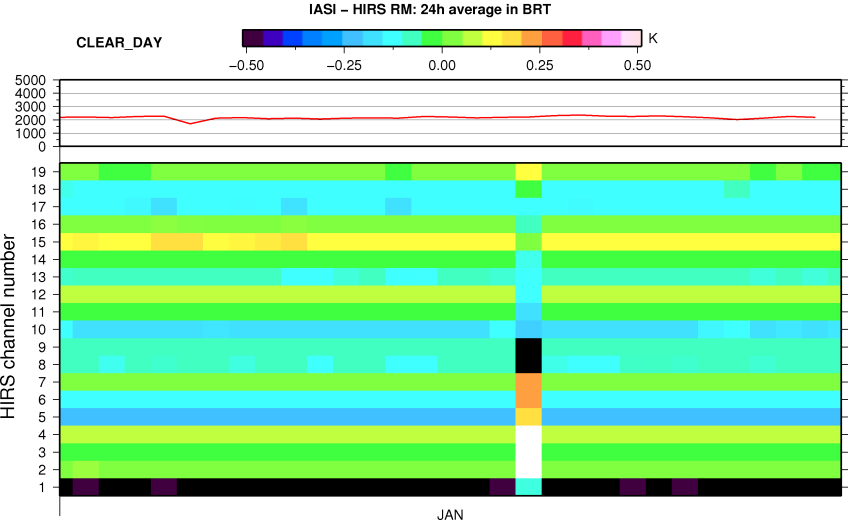 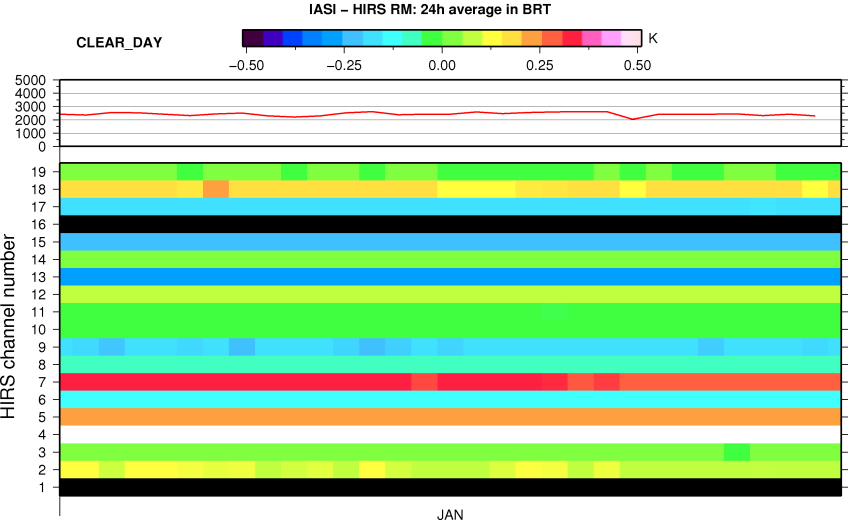 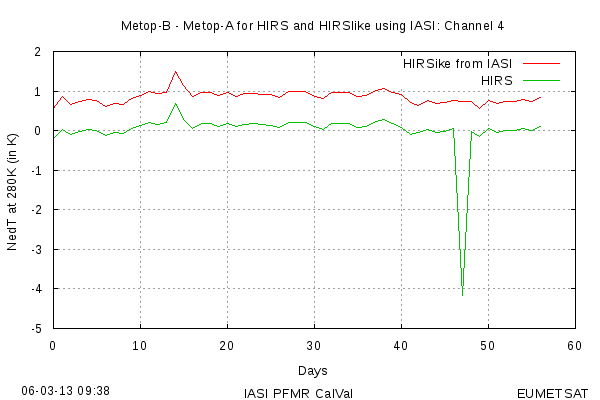 <BT>
M01
M02
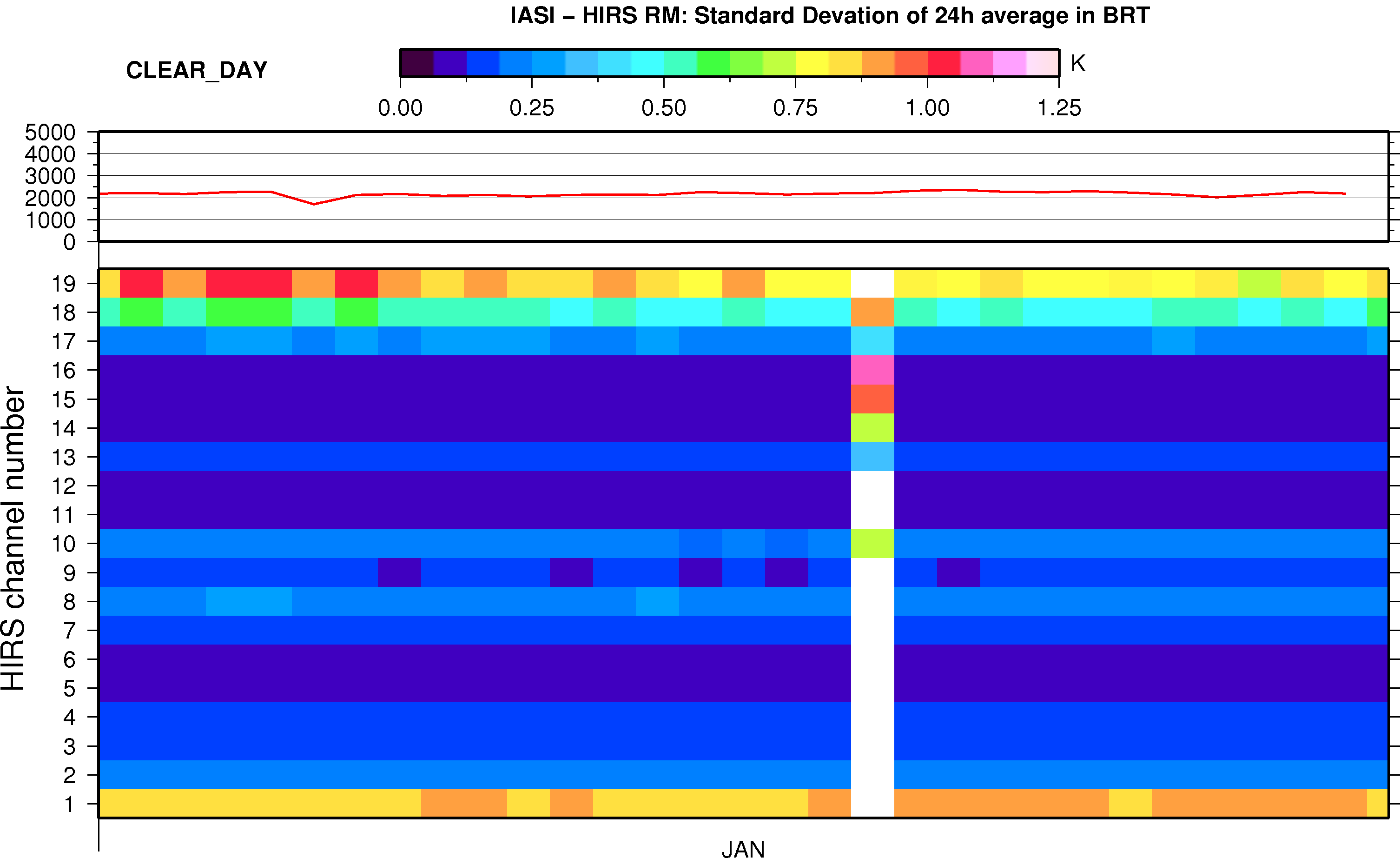 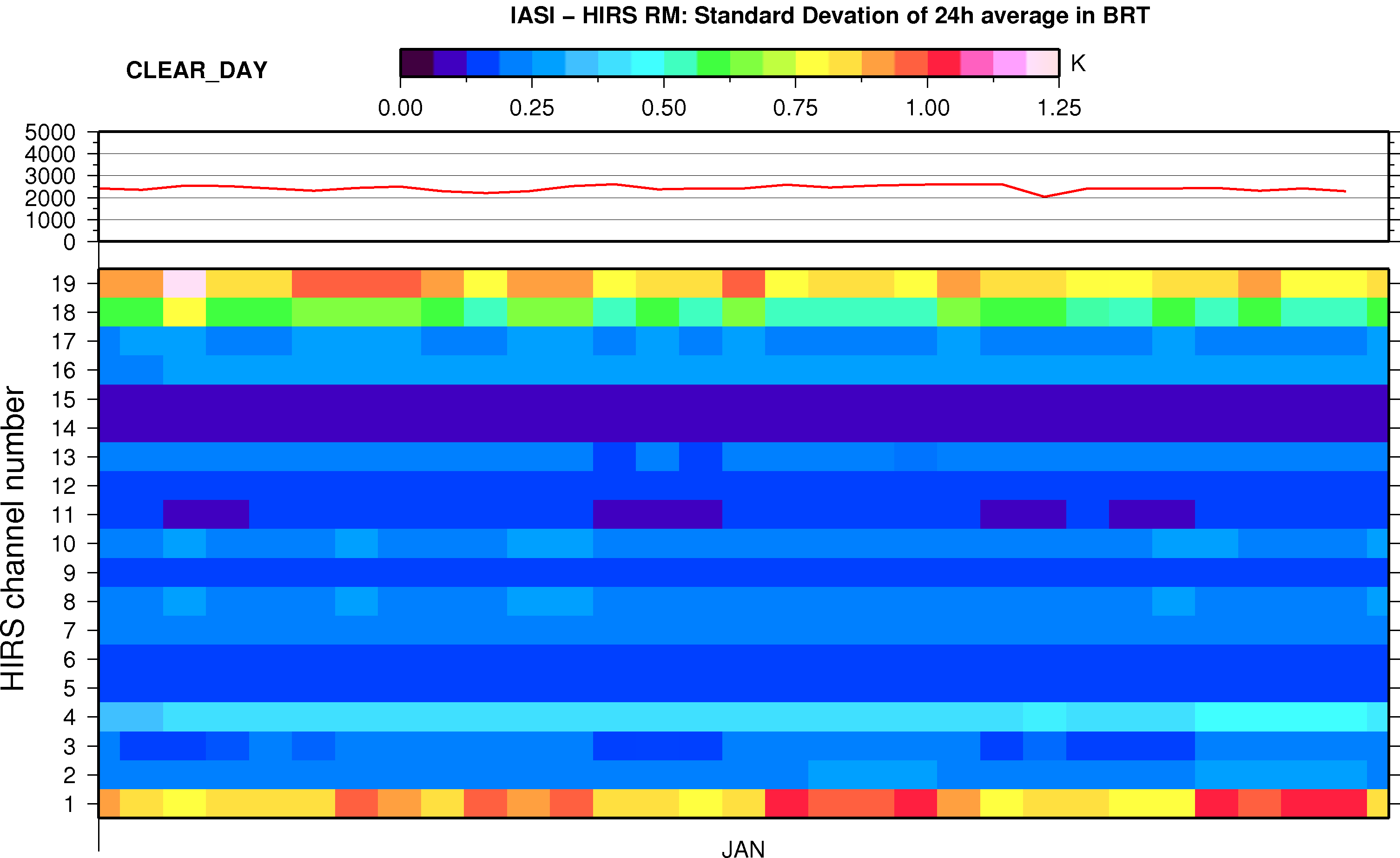 s(BT)
Double-differences IASI-A/IASI-B
Developped for the commisioning of Metop-B and now part of the monthly monitoring 

 RTM: RTTOV 9.3

 T, q and p from ECMWF forecasts

 standard profiles of trace gases

 Selection of scenes:
 night time (sunza >=120 deg.)
 No polar regions (abs(lat) <= 60 deg)
 Over sea
 clear sky
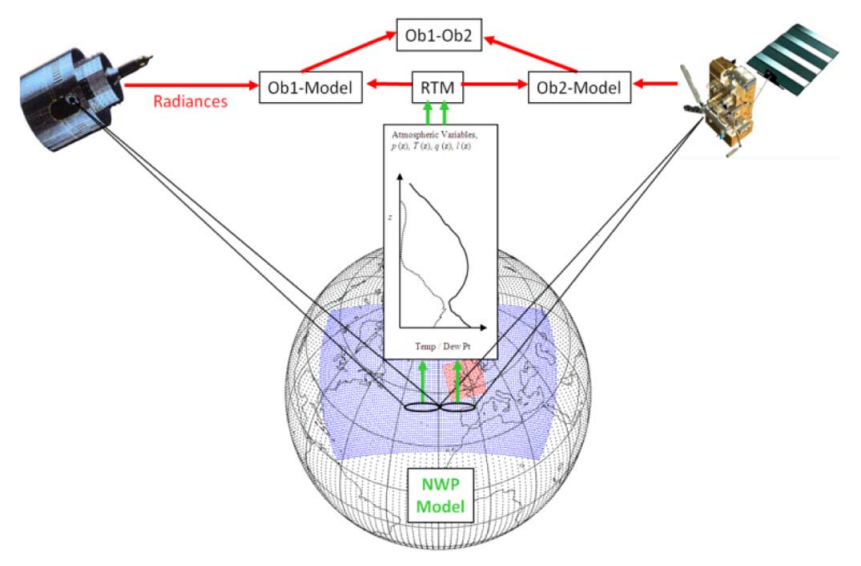 (Plot by Chander et al, 2013)
Double-differences IASI-A/IASI-B
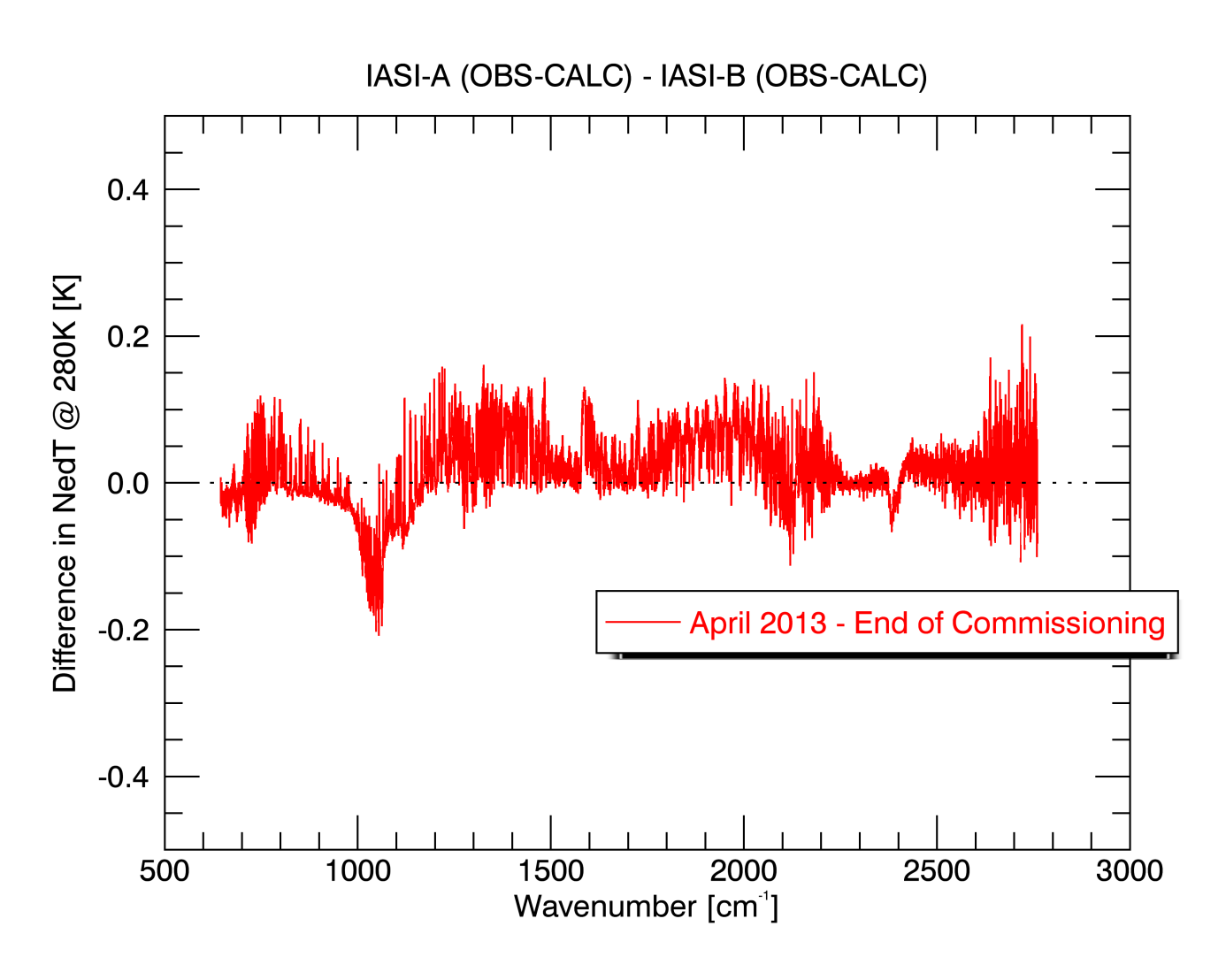 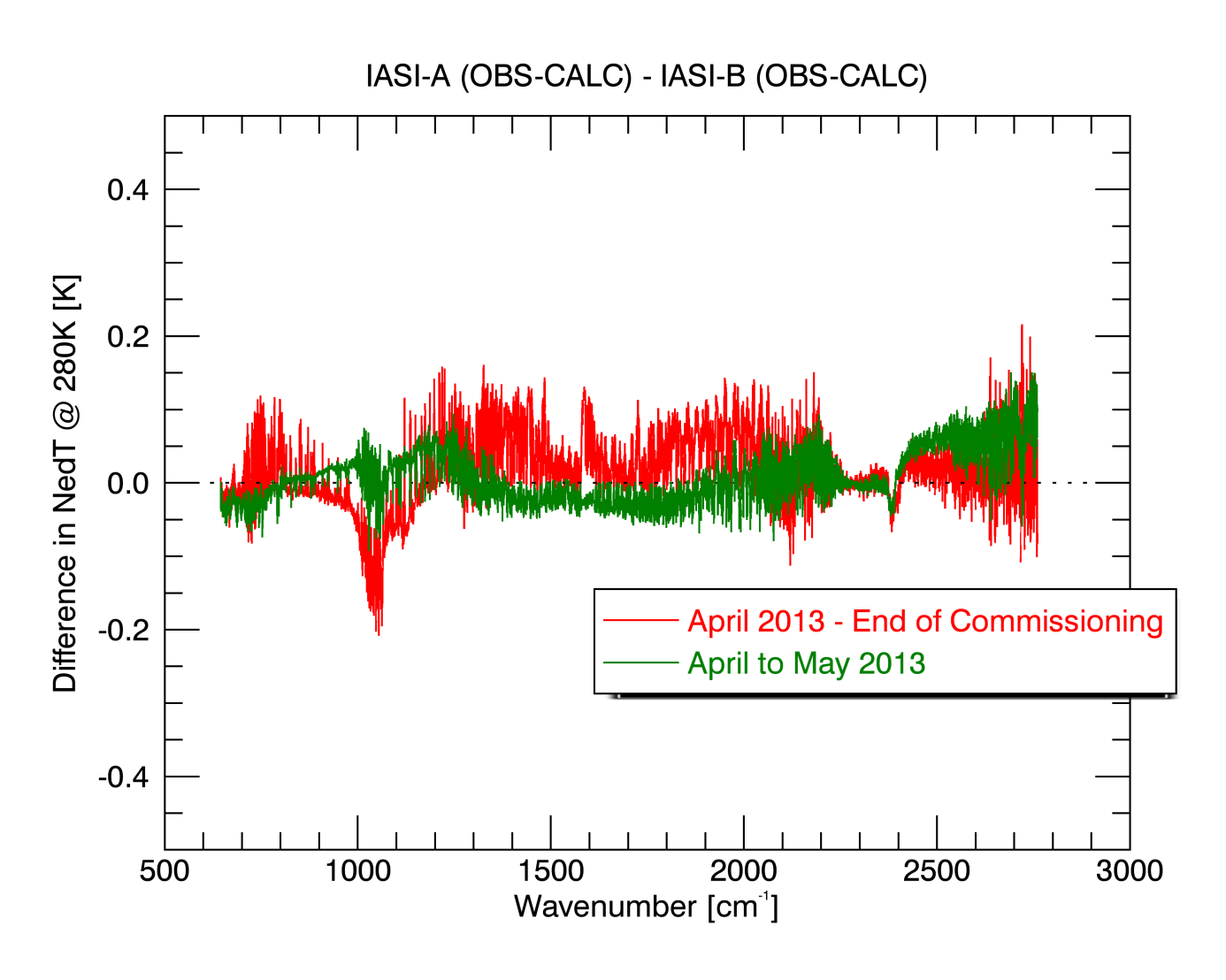 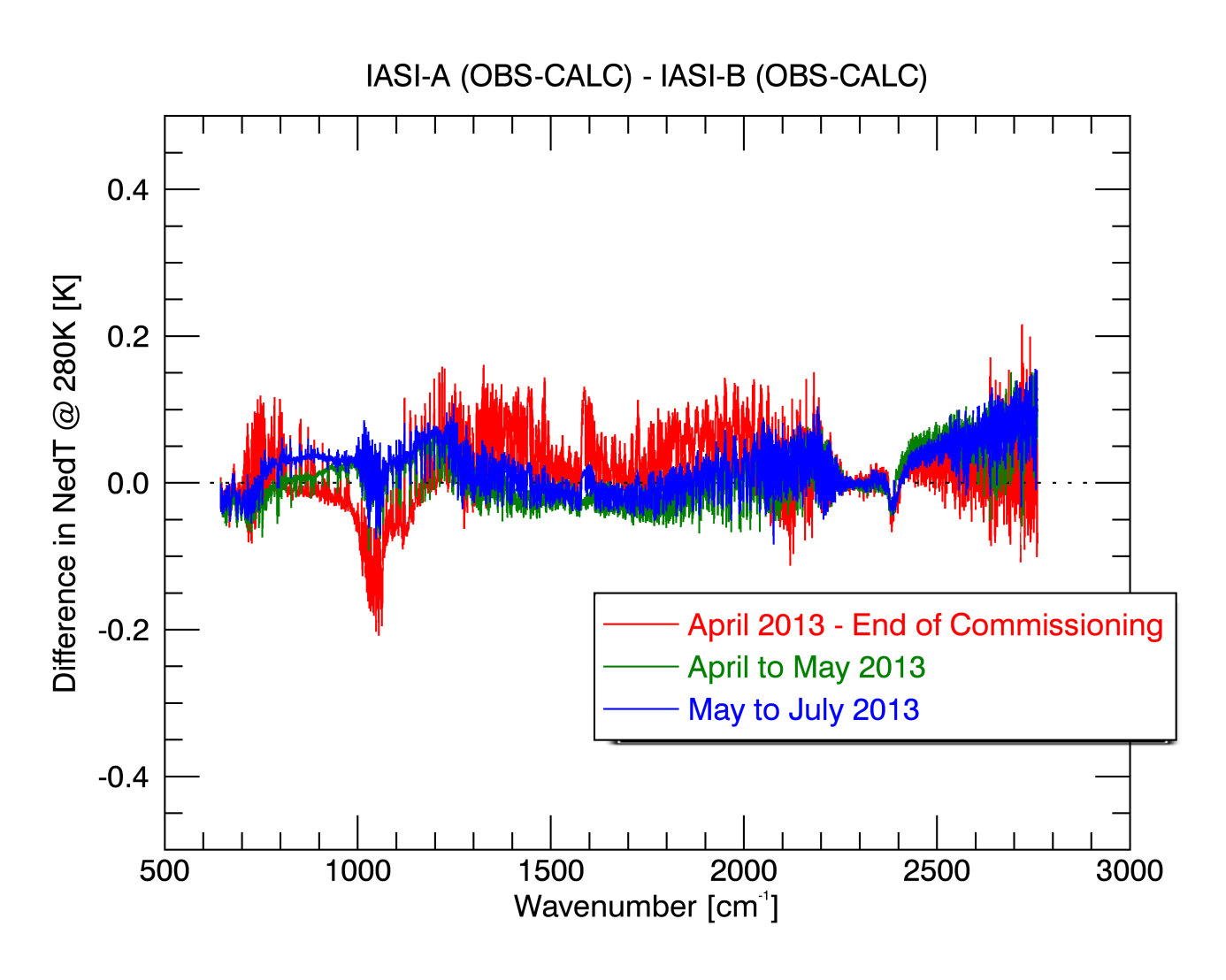 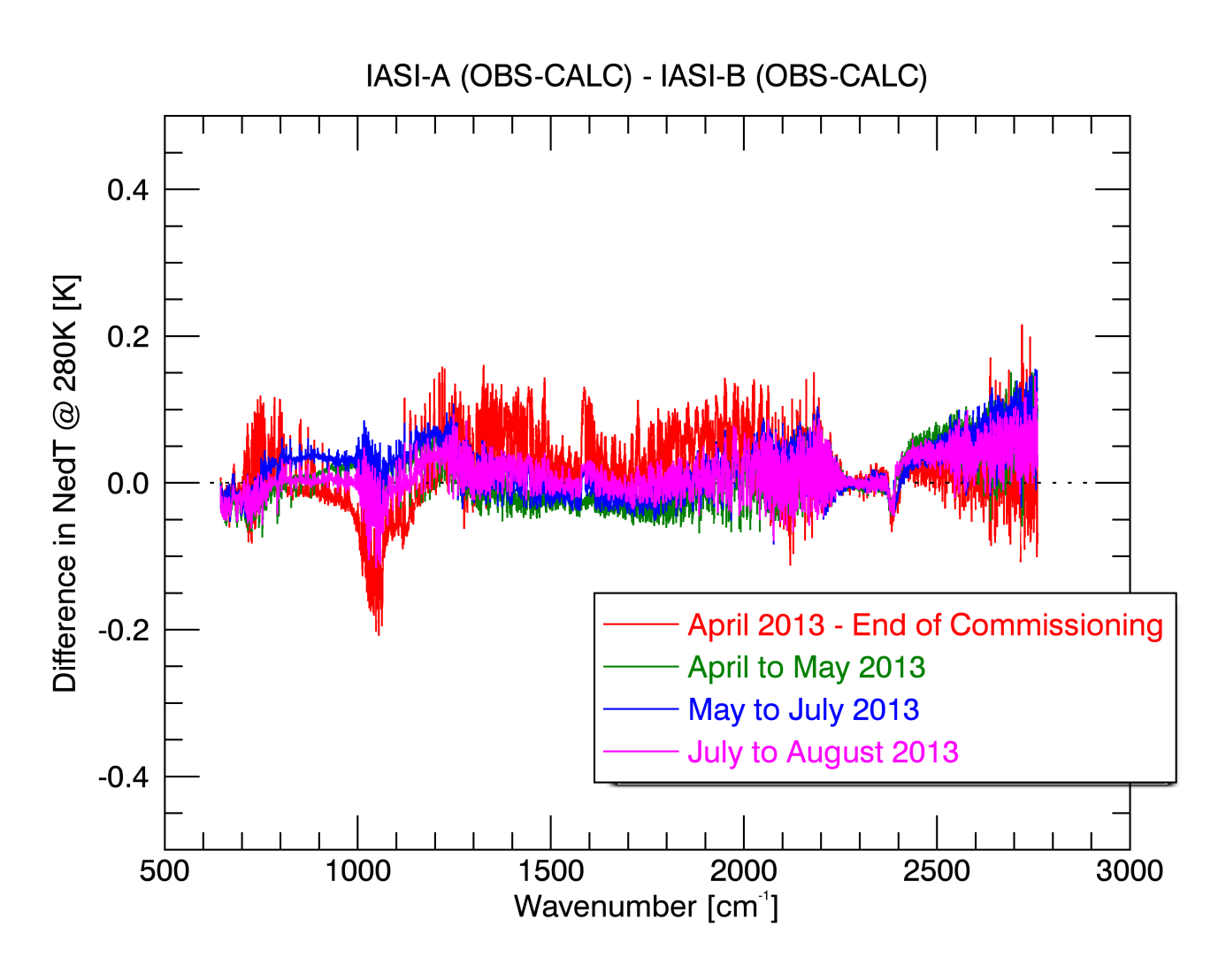 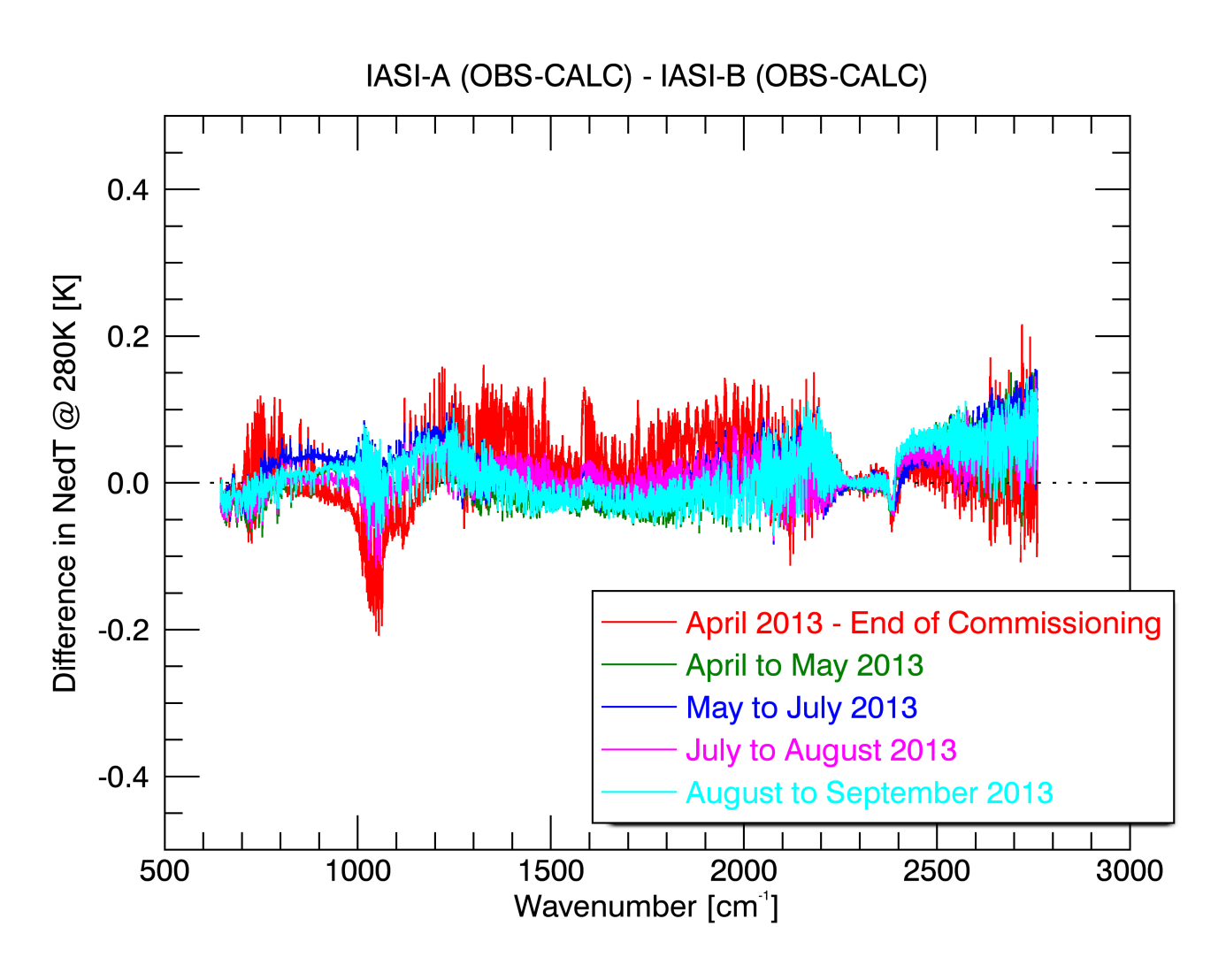 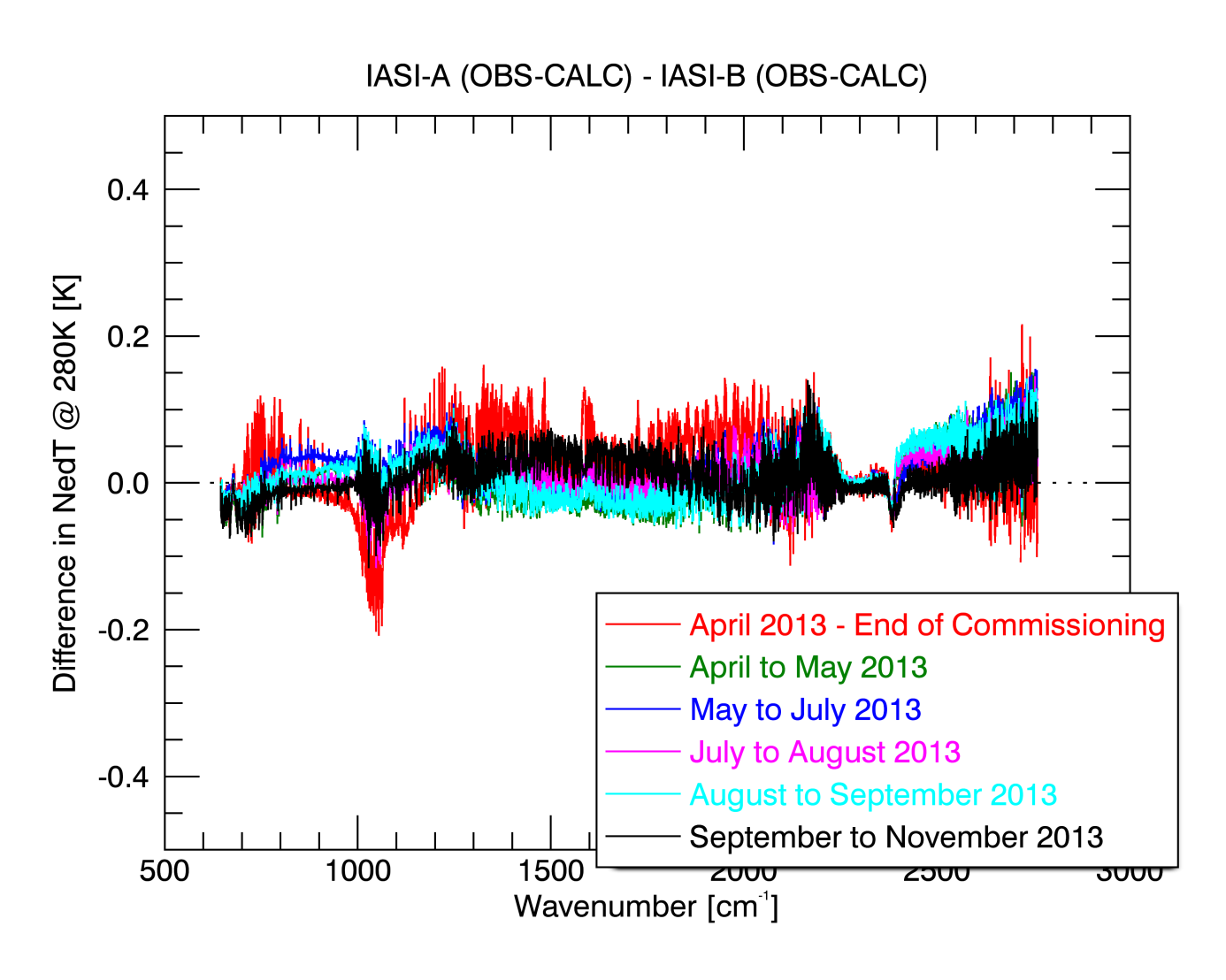 On-ground update IASI-A and IASI-B
On-board update IASI-B
No update
On-board update IASI-A
On-ground update IASI-A and IASI-B
Difference always lower than 0.1K NedT => good radiometric consistency
Intercomparison with CrIS: context
Since 31st July 2012, Suomi NPP CrIS SDRs are distributed by 
    EUMETSAT as “pass through”:
 Extract BUFR bulletins 
 Repack BUFR bulletins
 Rename file to WMO GTS standard

 Since 12th March 2013, SDRs include cloud data from the VIIRS
    instrument i.e. as “pass through” including: 
 Decode netCDF cloud EDRs
 Re-grid and merge with co-located CrIS
Dissemination of 2670 CrIS products / day
Why Comparing CrIS and IASI ?
CrIS data monitoring
 Identify problems in the operational environment related to the products
 Assess the quality of the operational products

 Global instruments inter-calibration:
 Feed-back on other products disseminated by EUMETSAT
 New intercalibration using IASI for the GSICS community
Why using IASI ?
 IASI on Metop-A has proven to be good reference
 Commissioning of IASI-B has shown that it has a
  similar quality to IASI-A
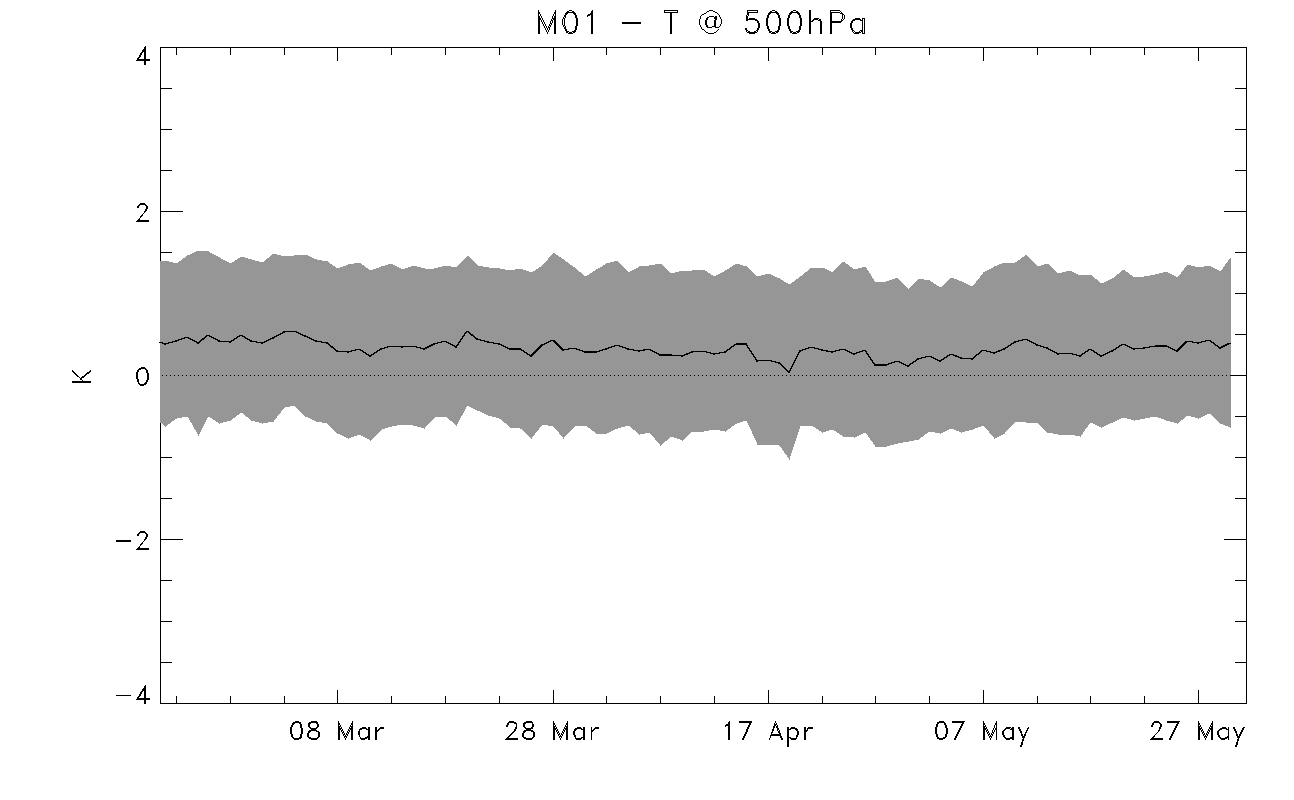 IASI and CrIS
CrIS: three bands with different spectral resolutions
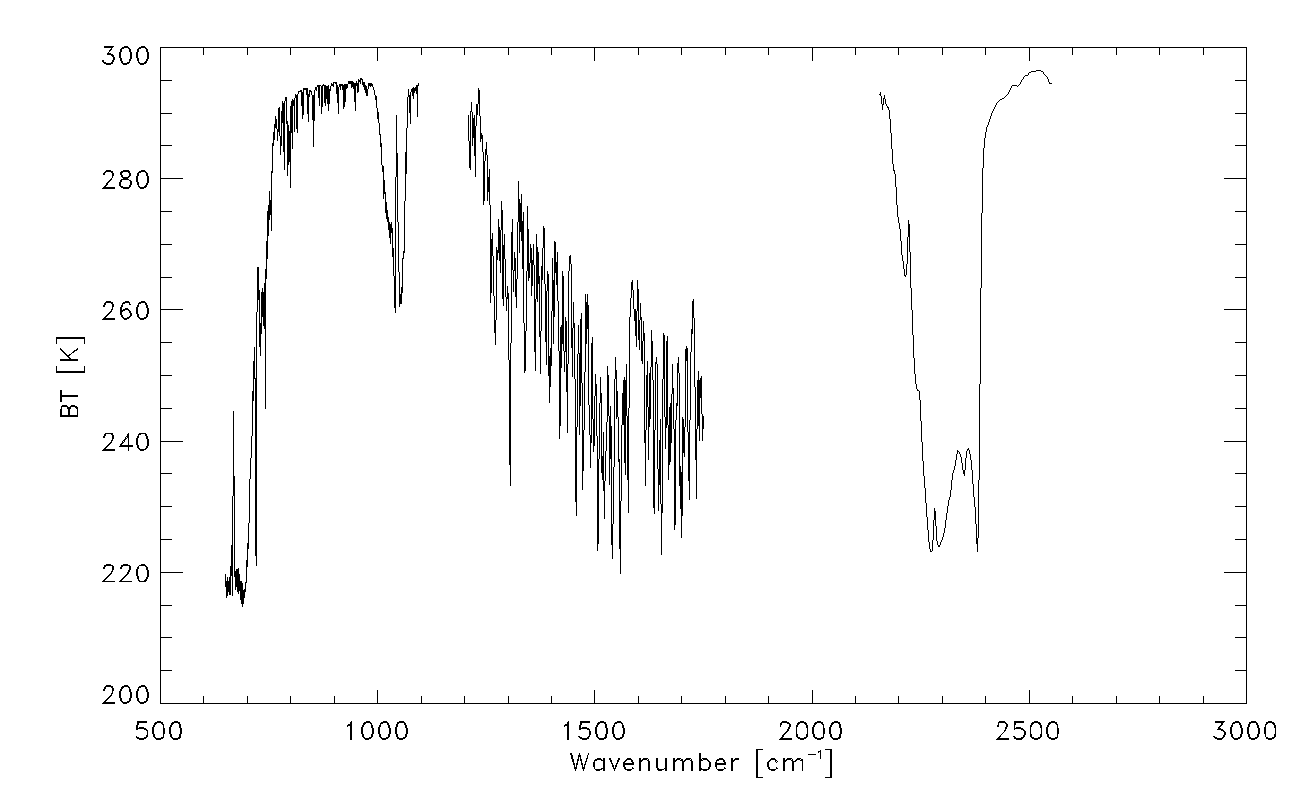 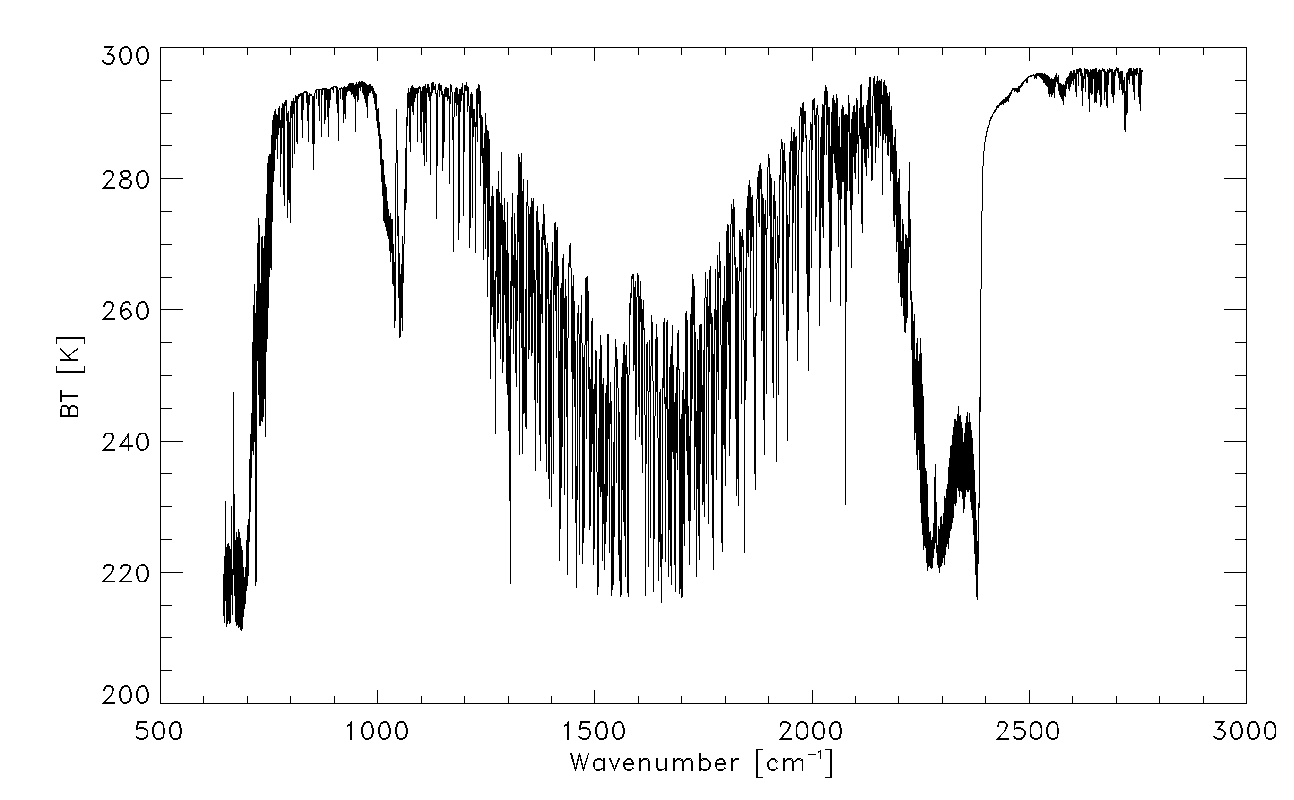 IASI: one band with a single spectral resolution
Comparing IASI to CrIS: methodology
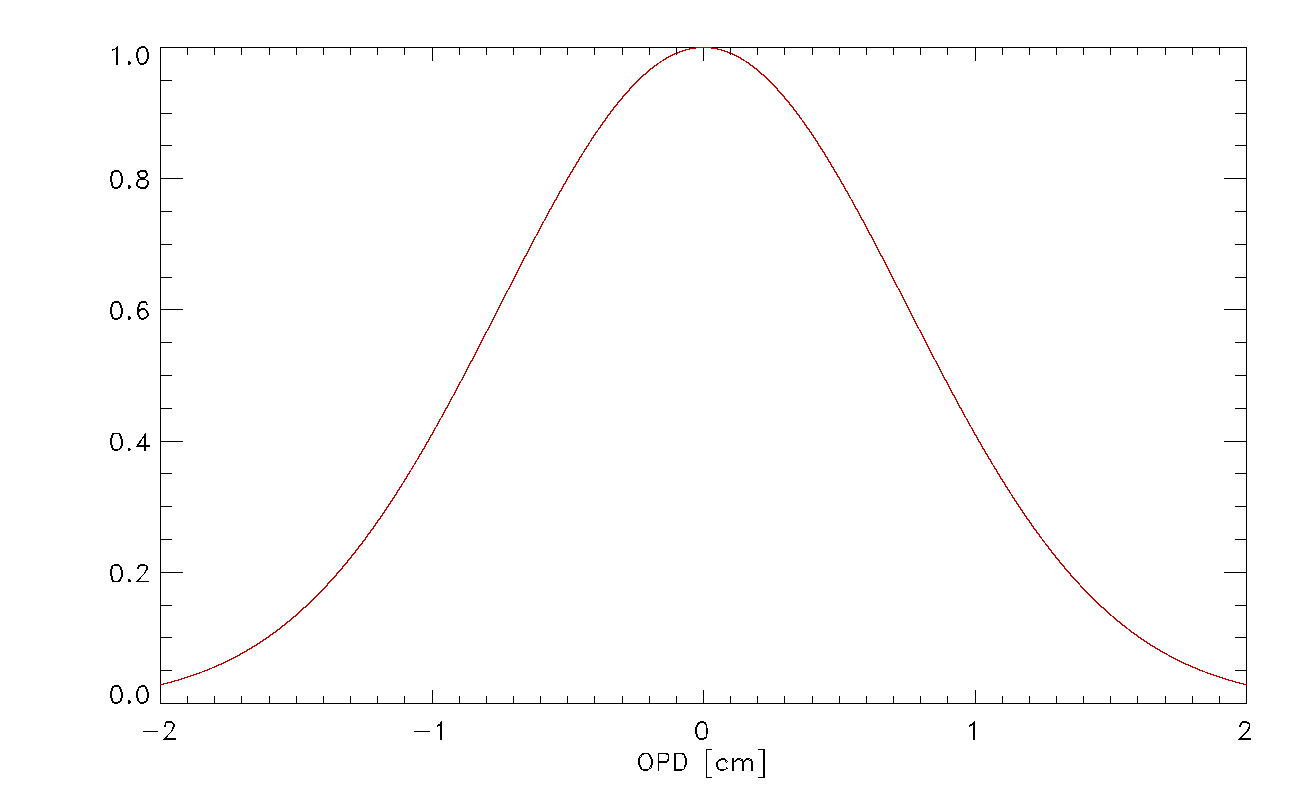 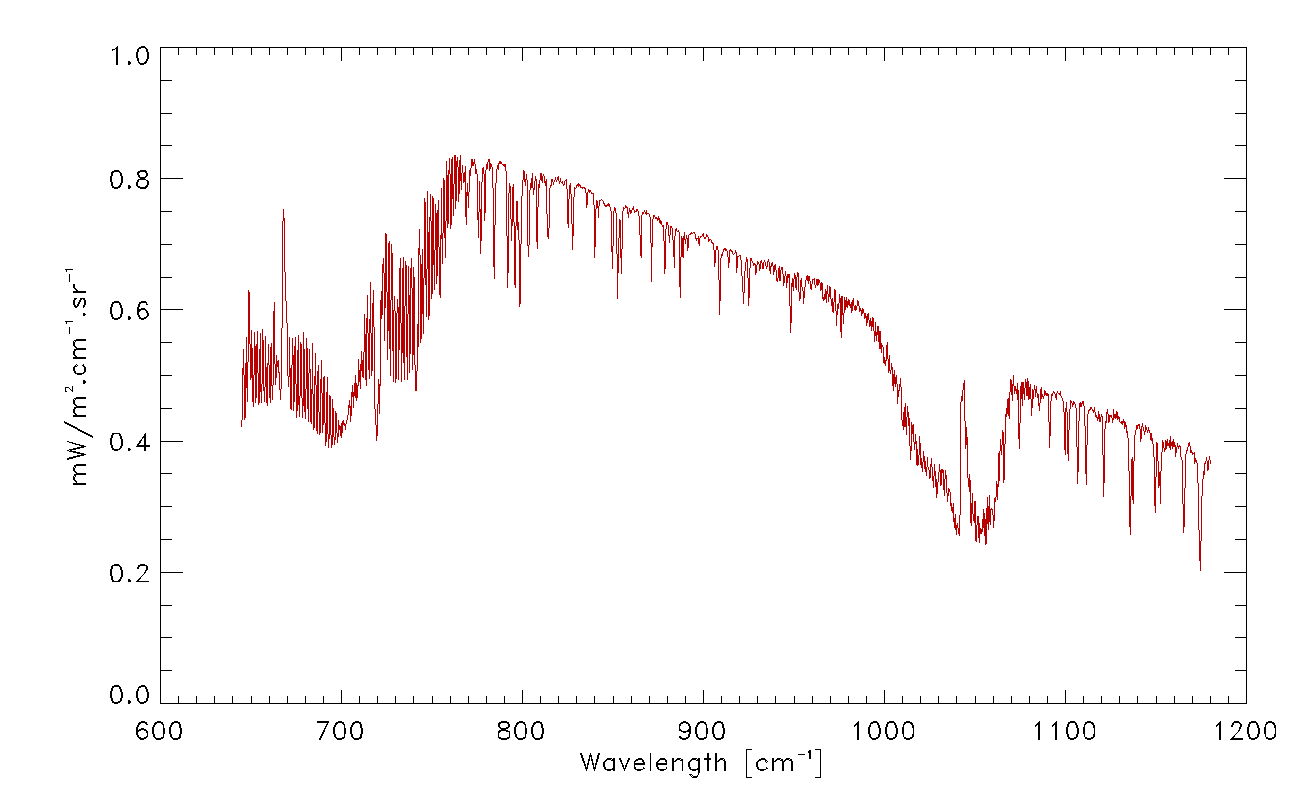 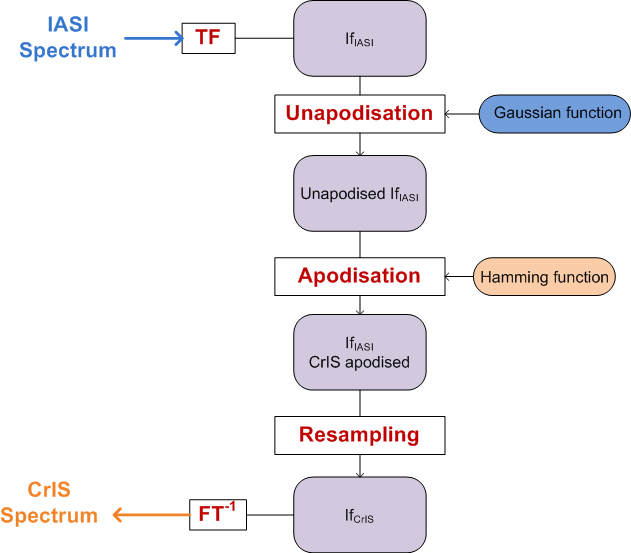 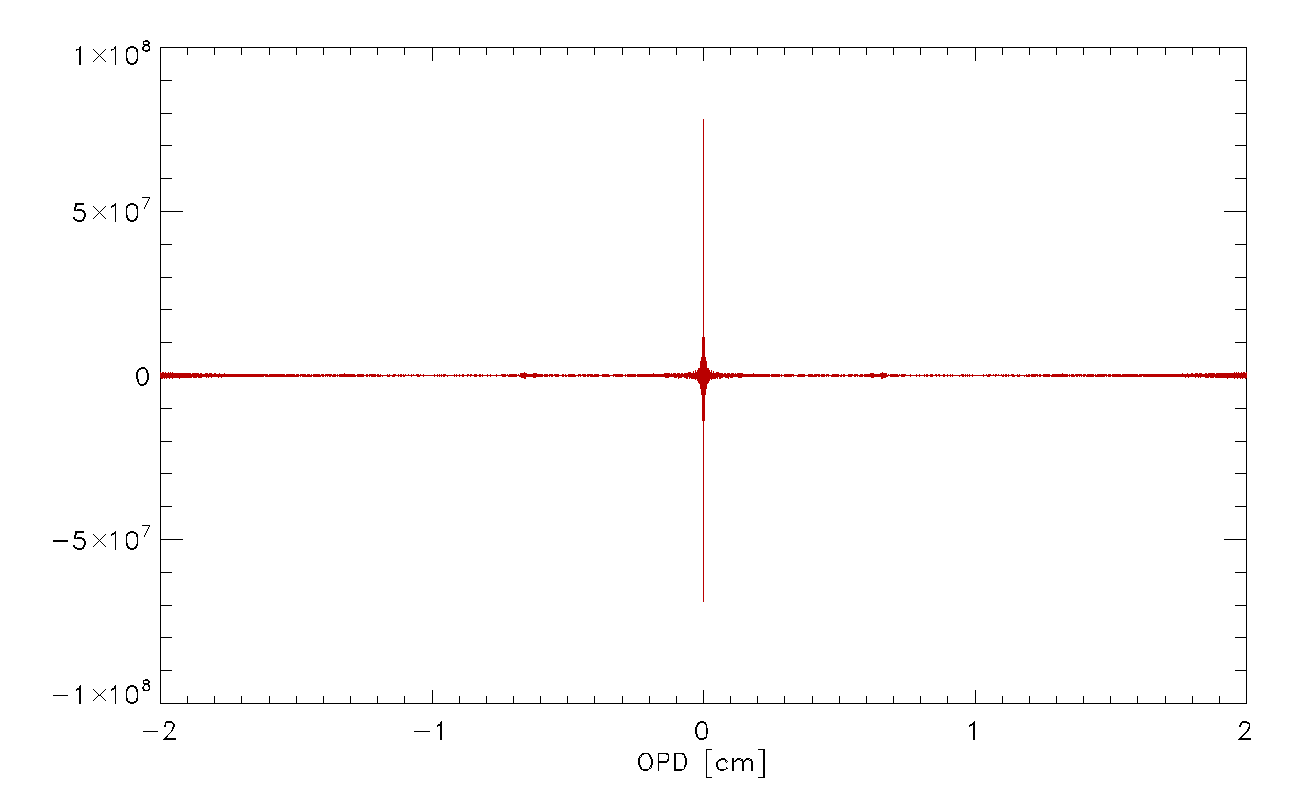 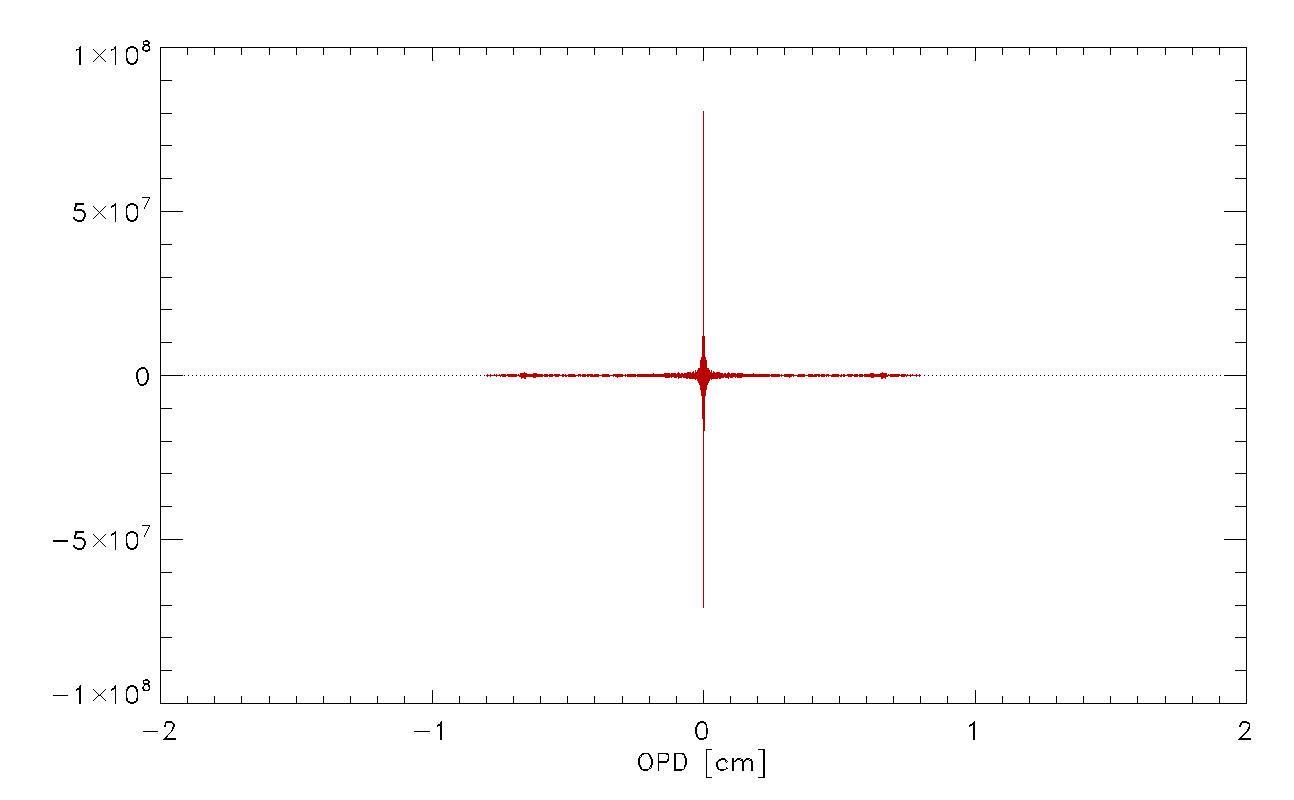 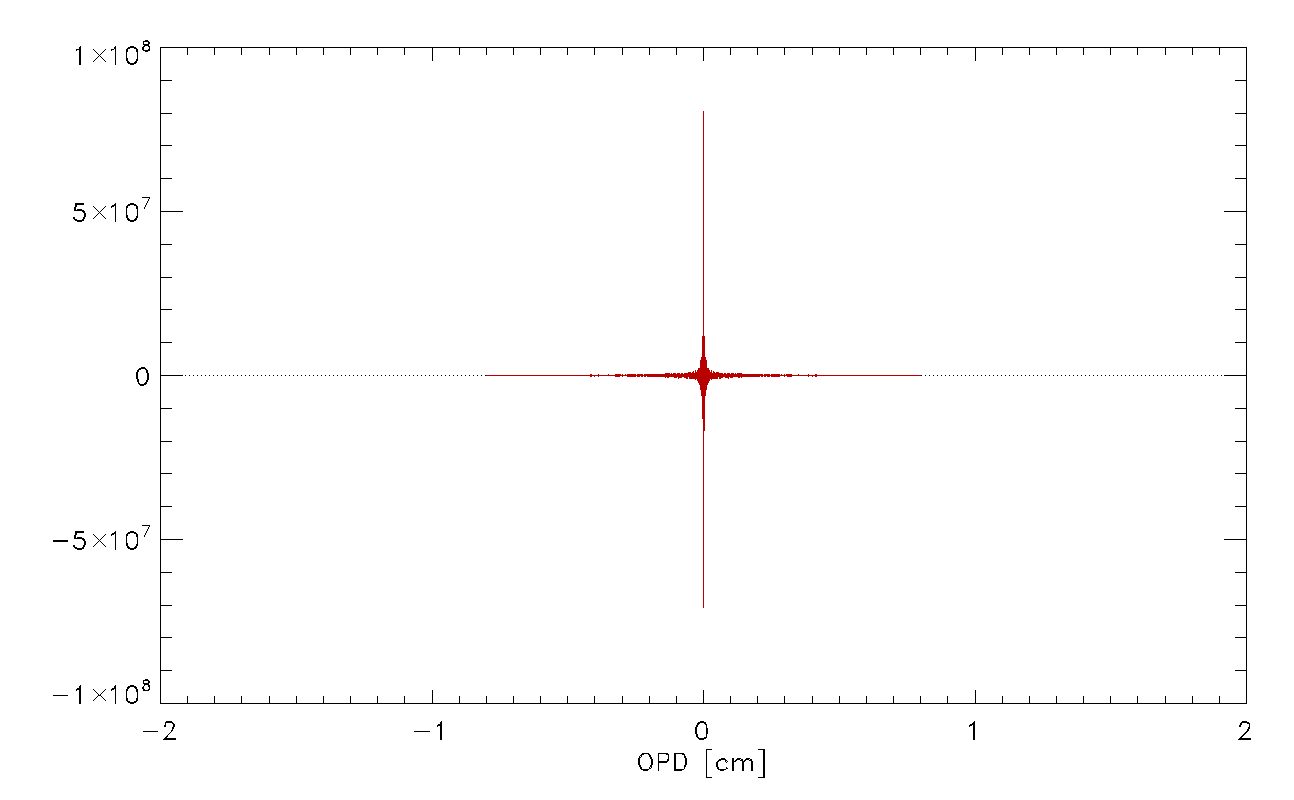 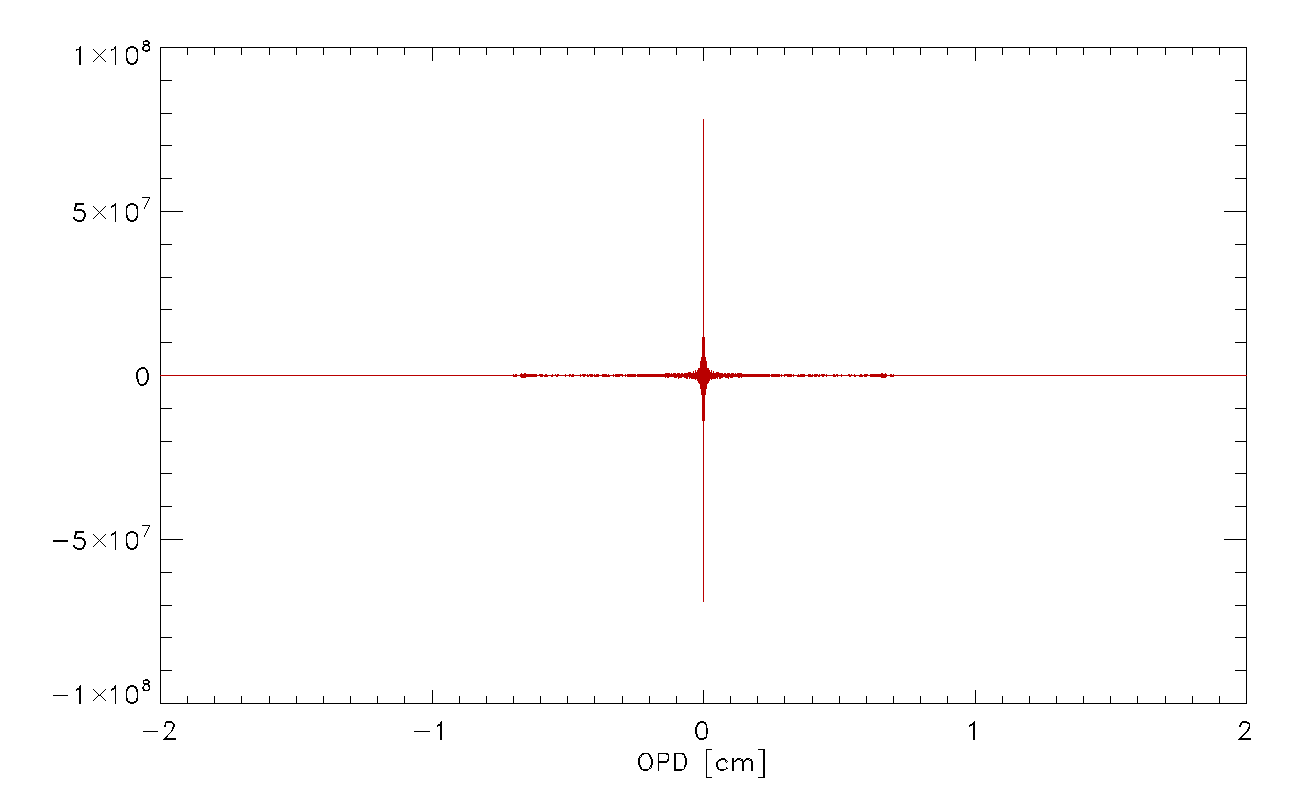 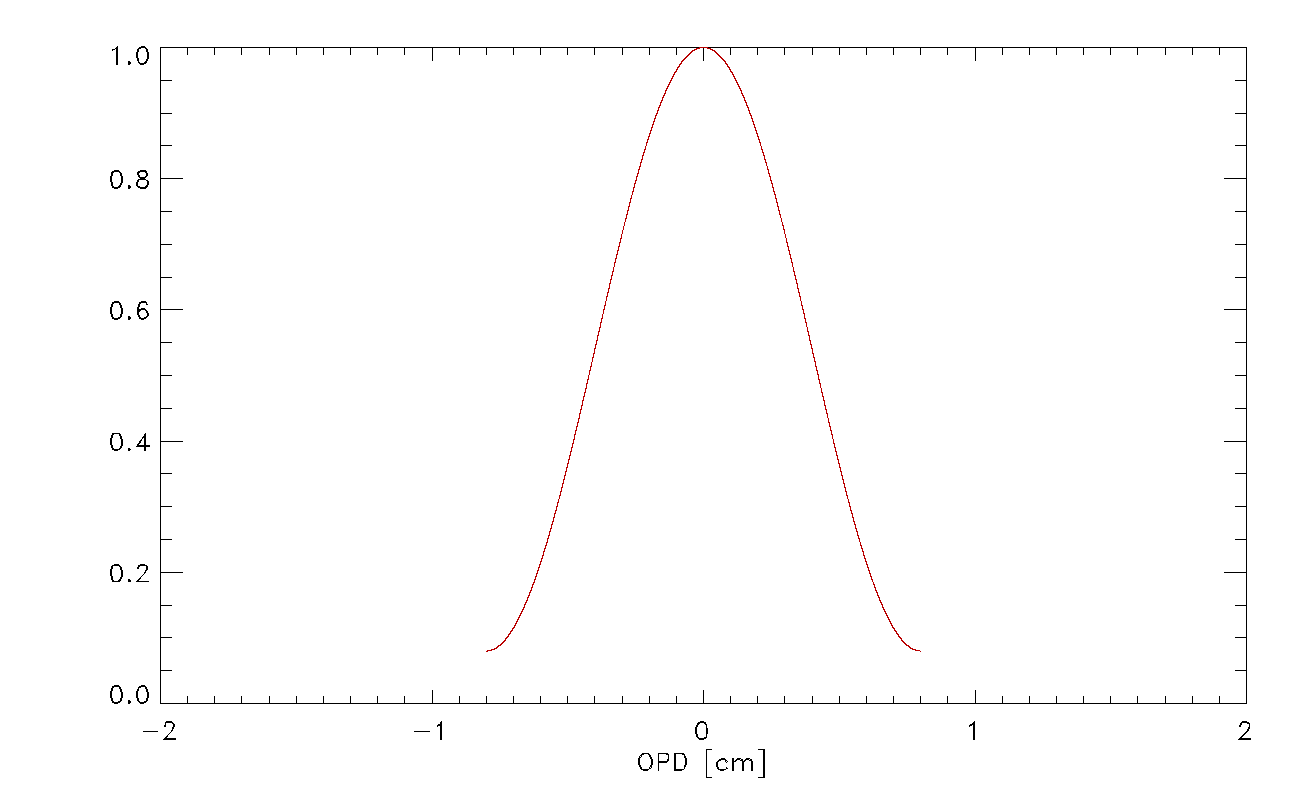 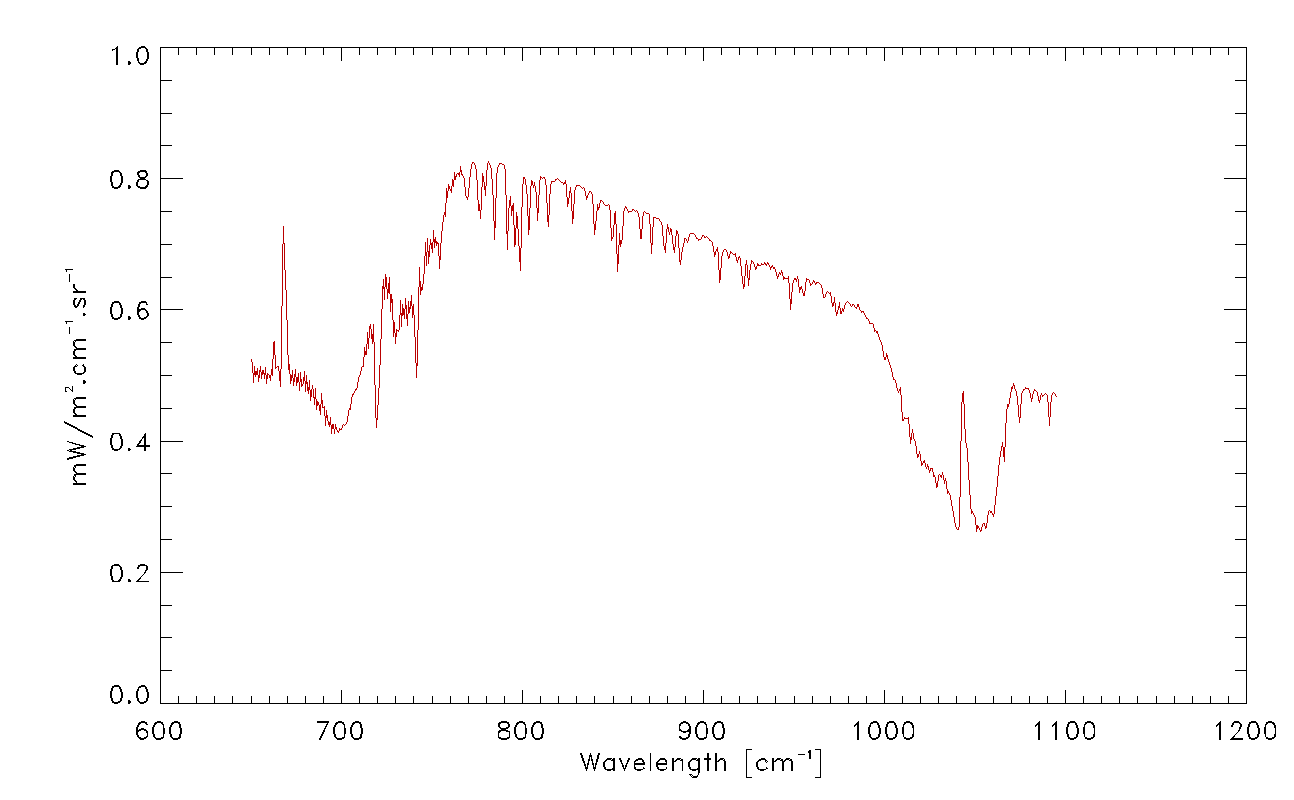 Comparing CrIS and IASI: 2 approaches
SNOs

 Comparison of Simultaneous Nadir Observations of 
    IASI and CrIS
 Selection: 2 minutes time difference and 6.5 km
   distance difference 
 Occurrence: every 7 weeks at high latitude (+/- 70 deg)
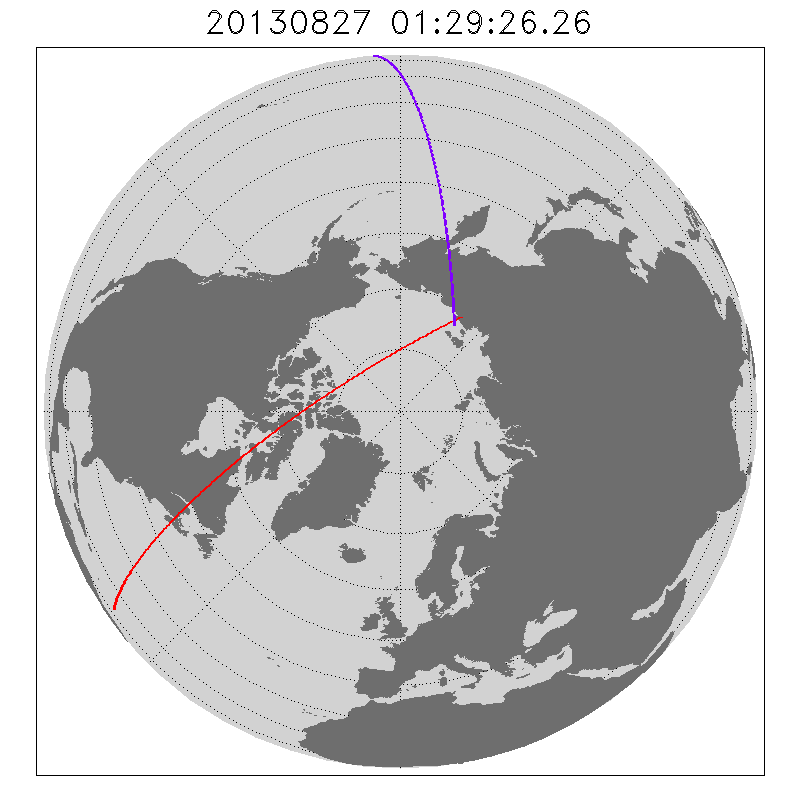 Double Differences

 Comparison of IASI with CrIS through synthetic spectra
 Use of ECMWF 3-hourly forecast files
 Examination of the double-difference of ECMWF bias:
    DD=(RADobs - RADcalc)IASI – (RADobs – RADcalc)CrIS

=>Remove most inaccuracies in both RTM and ECMWF
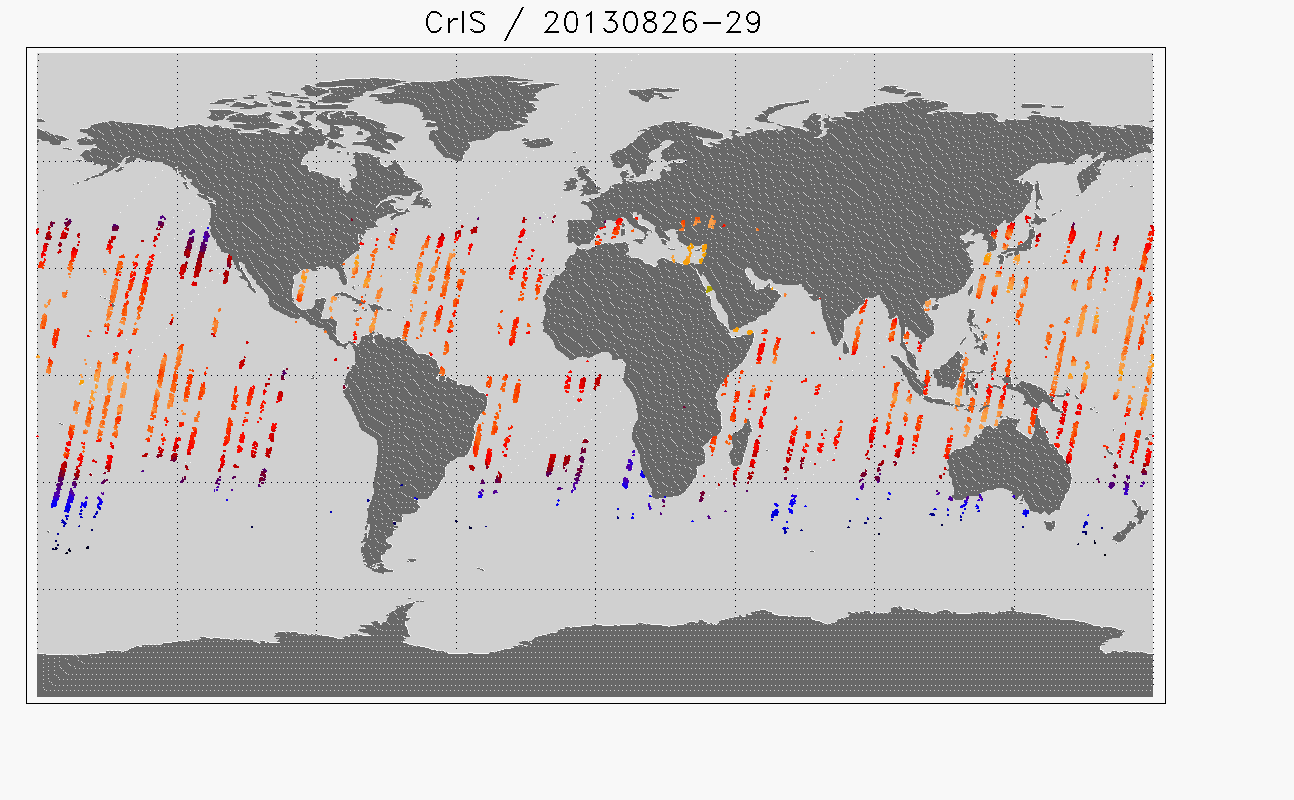 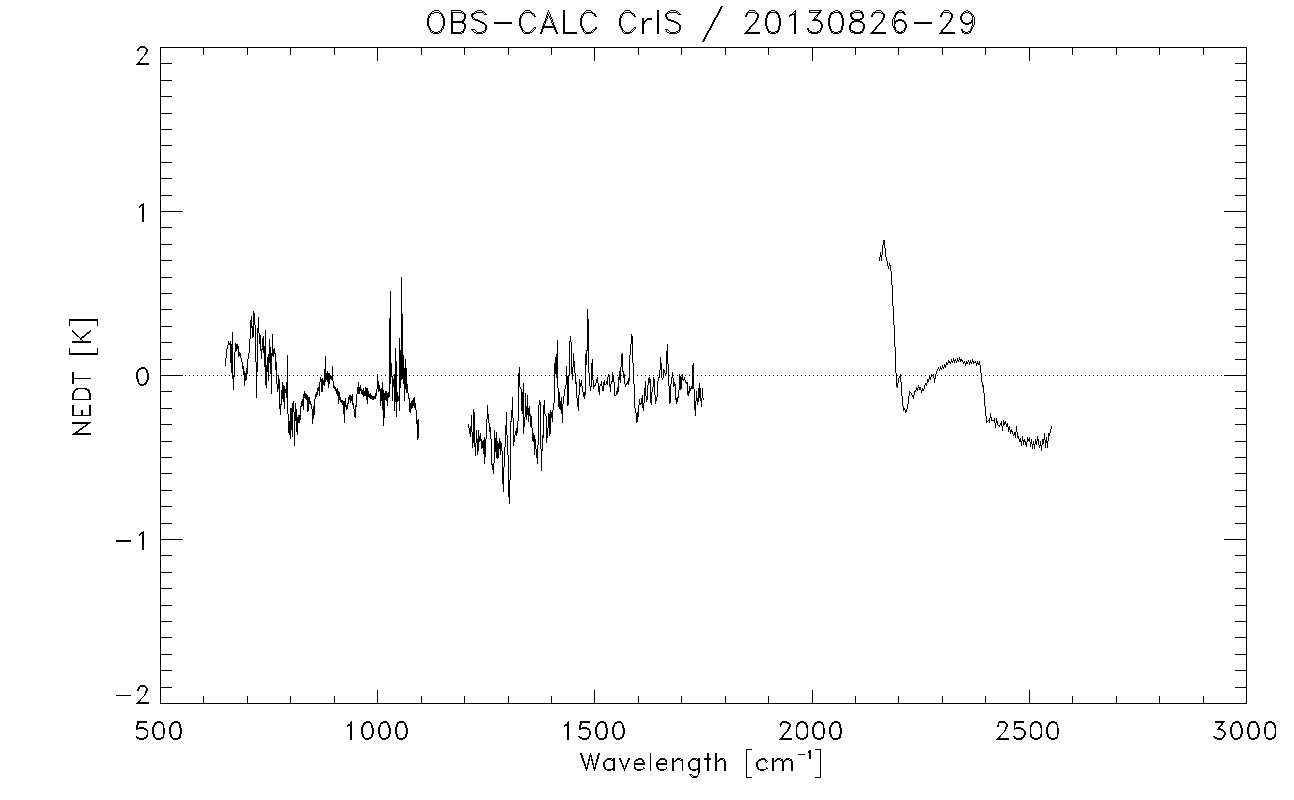 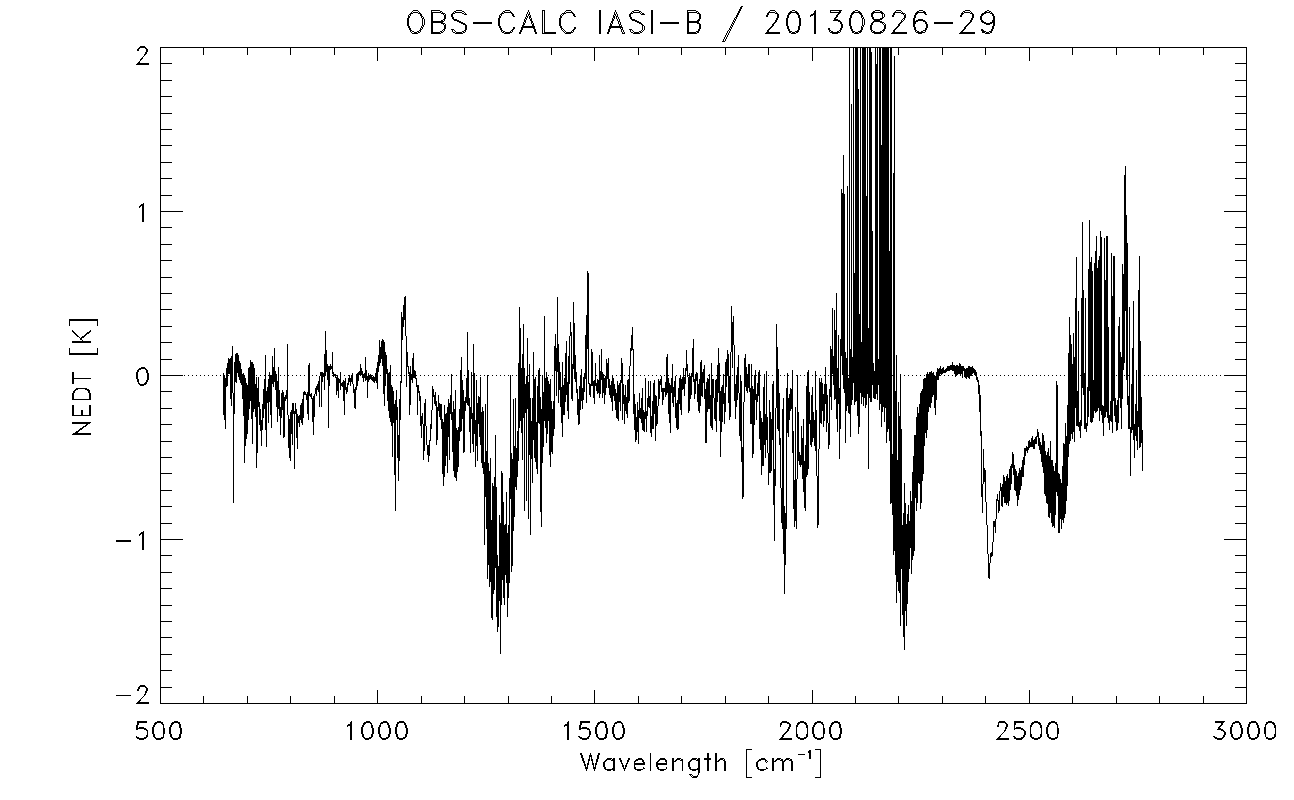 IASI/CrIS SNOs: selection
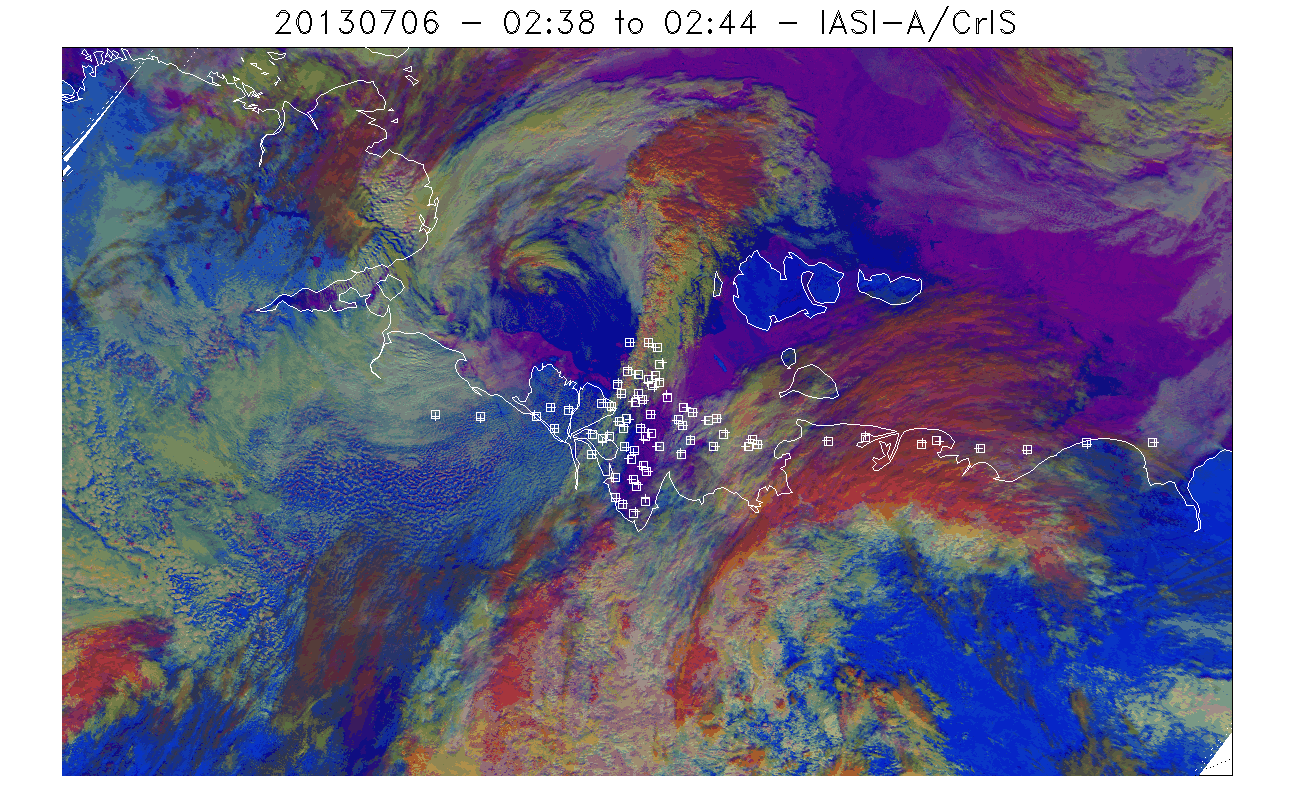 Pairs are defined 
with time and distance
criteria:
 2 minutes
 6.5 km


 Similar satellite
zenith angles:
ABS(cos(a1)/coa(a2)-1)
        <=0.01


 Homogeneous scenes:
    Cloud fraction <  1 %
            Or         > 99 %
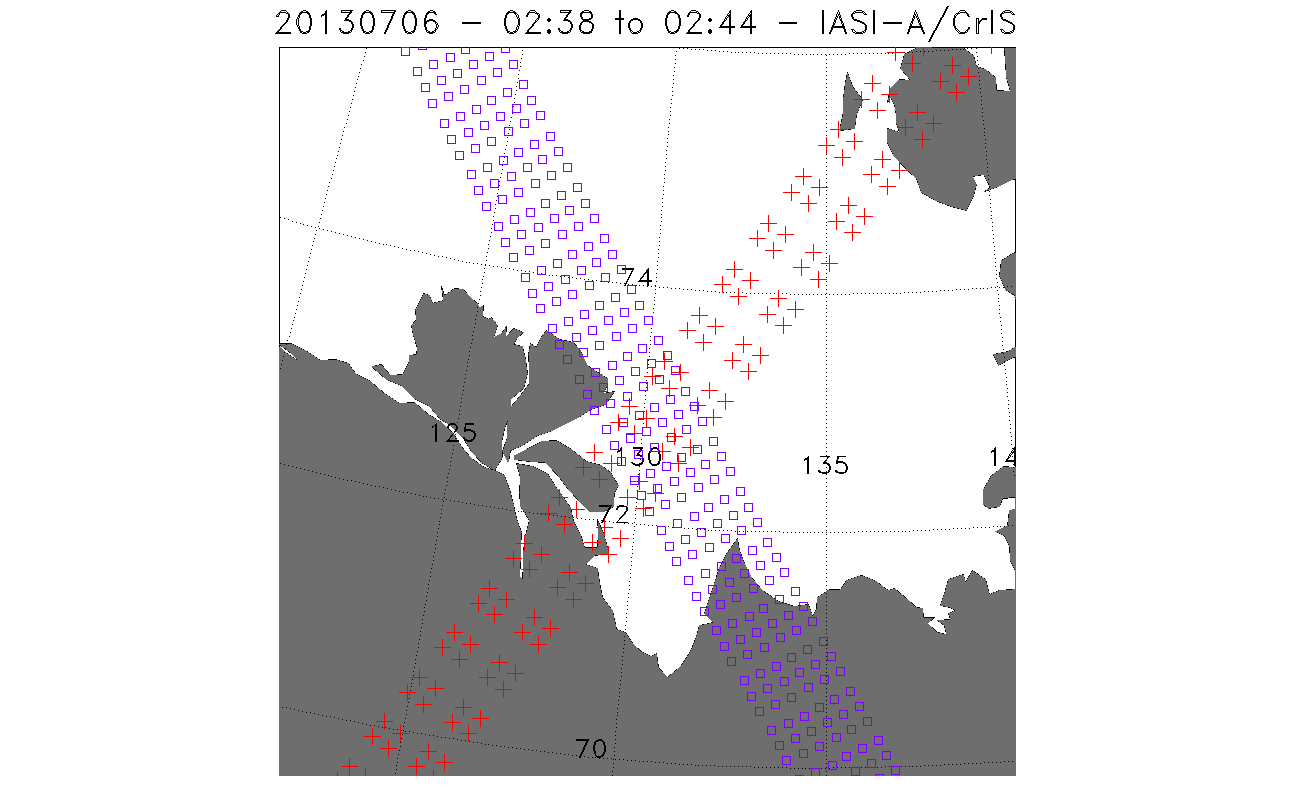 IASI/CrIS SNOs: results
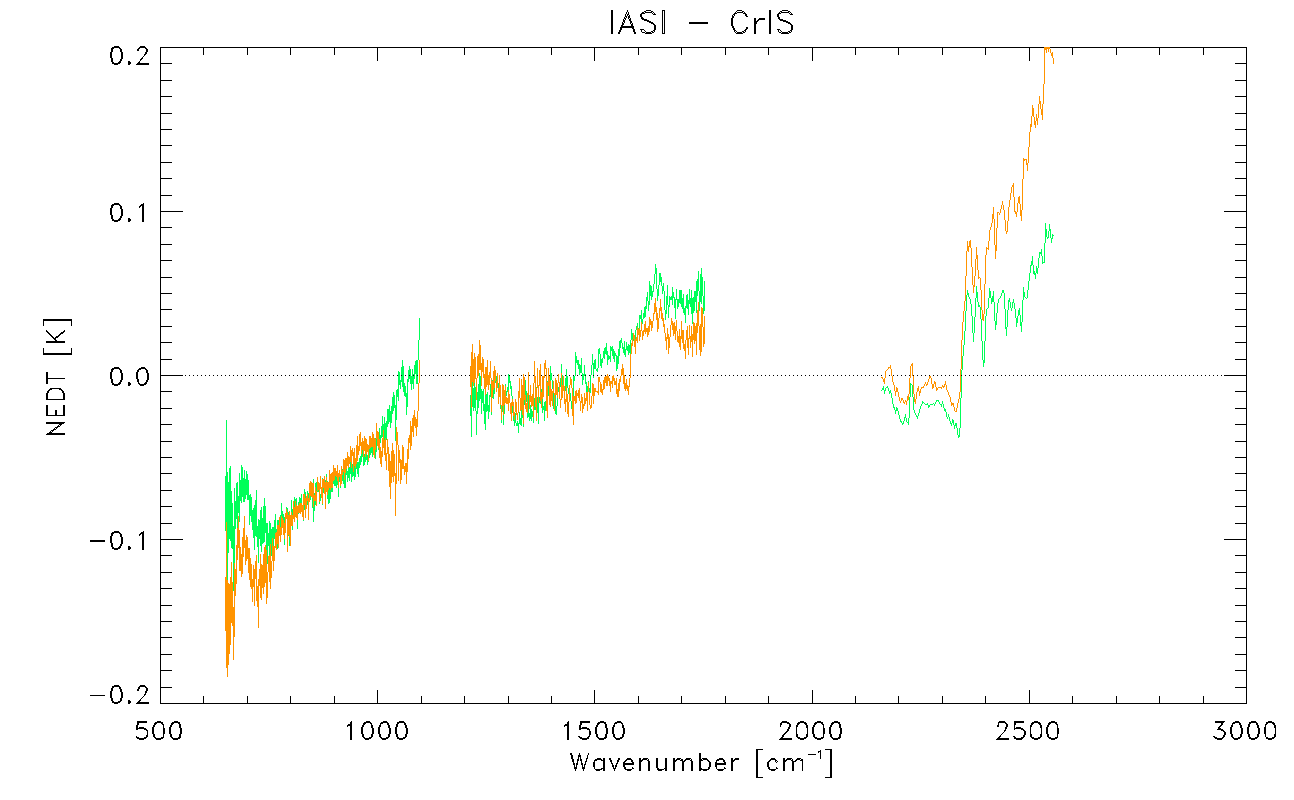 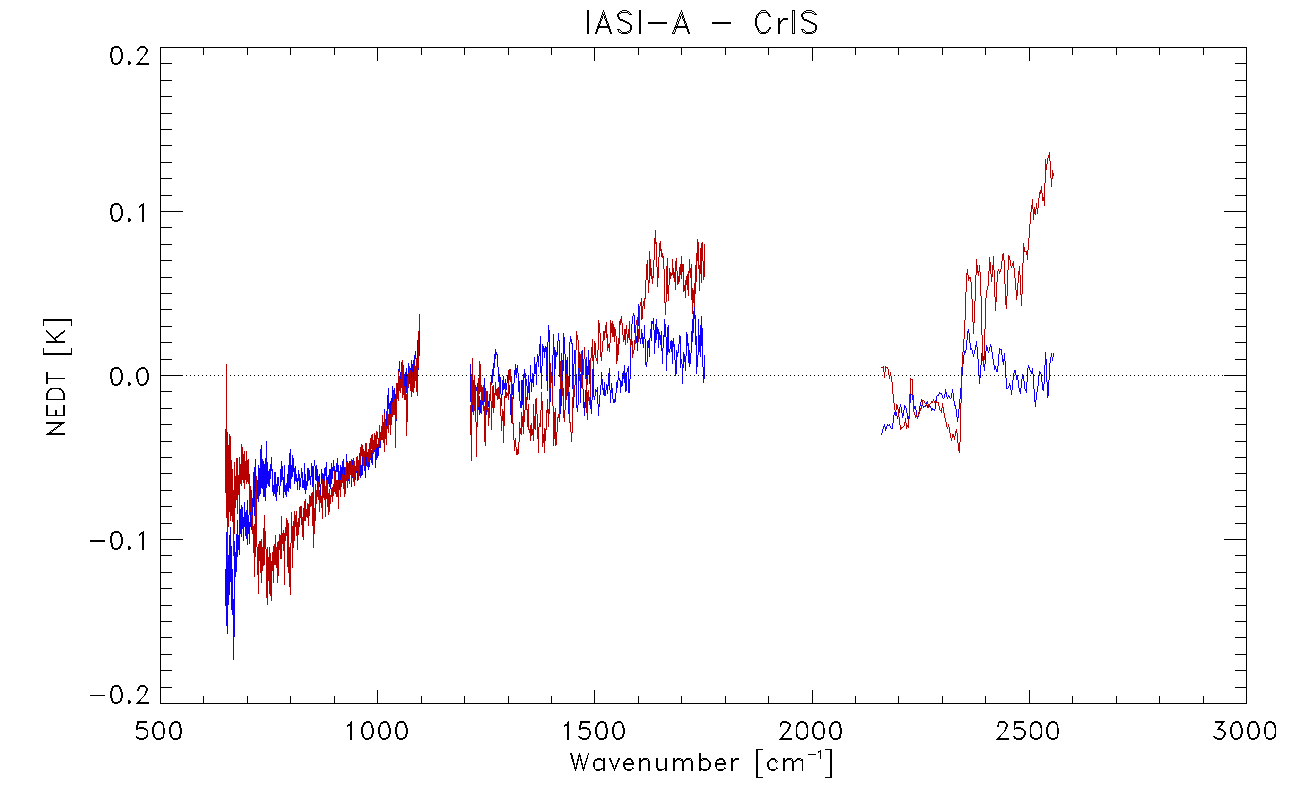 North Pole: 2397 pairs
IASI-B/CrIS: 2619 pairs
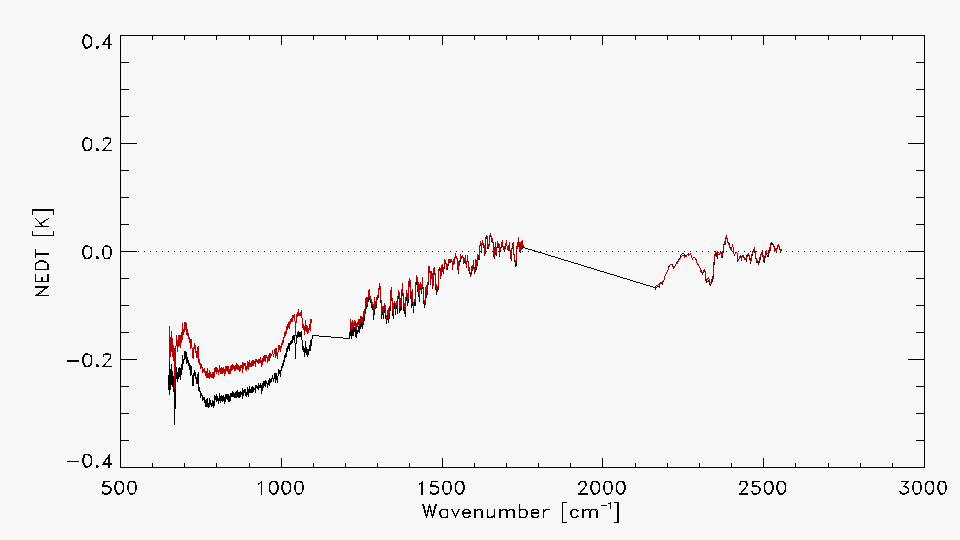 South Pole: 1210 pairs
IASI-A/CrIS: 3607 pairs
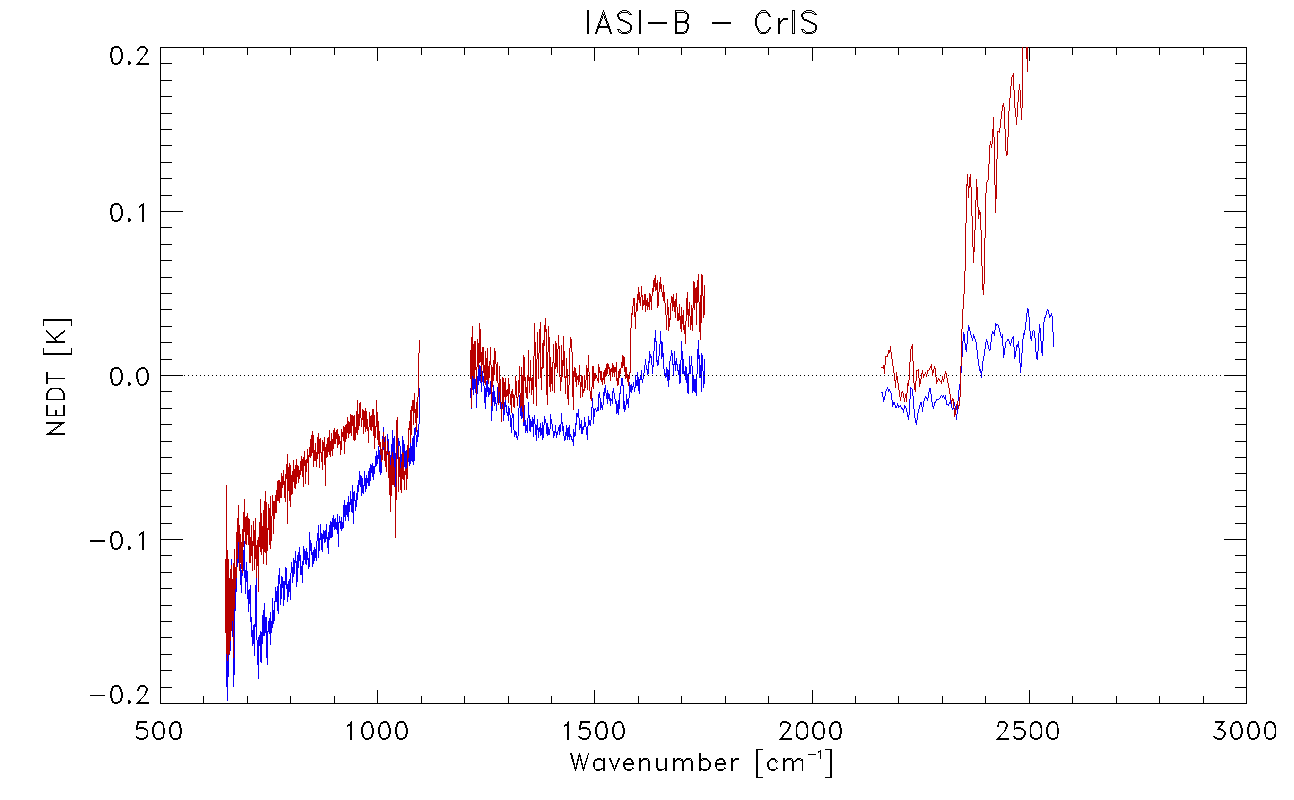 North Pole: 1528 pairs
CrIS slightly warmer than IASI in band 1
 But possibly non-linearity effects in band 1
 Very good agreement in band 2 (BT diff. < 0.07 K)
 Difficult to conclude in band 3
South Pole: 1091 pairs
OBS-CALC Double Differences: methodology
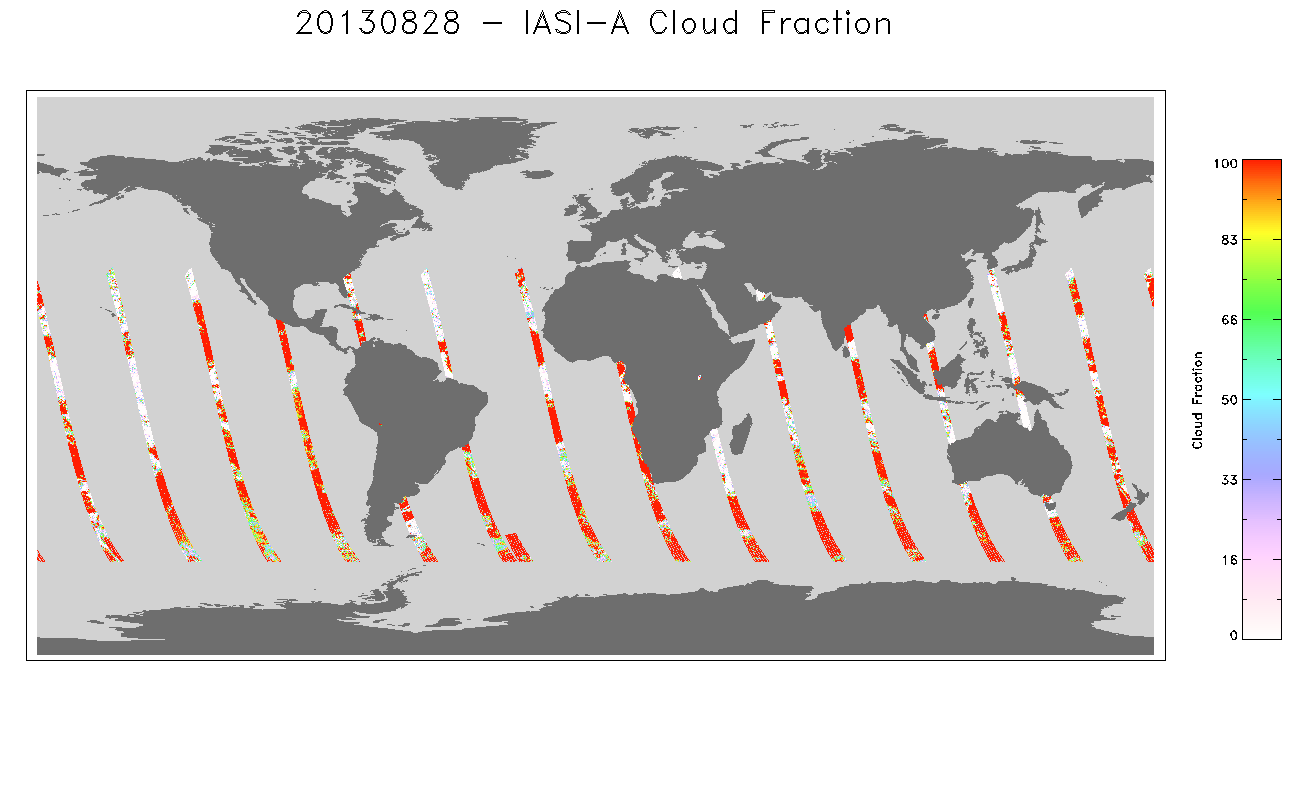 RTM: RTTOV 10.2

 T, q and p from ECMWF forecasts

 standard profiles of trace gases

 Selection of scenes:
 close to nadir (satza < 10 deg.)
 night time (sunza >=120 deg.)
 No polar regions (abs(lat) <= 60 deg)
 Over sea
 clear sky (Cloud fraction in each
                 product)
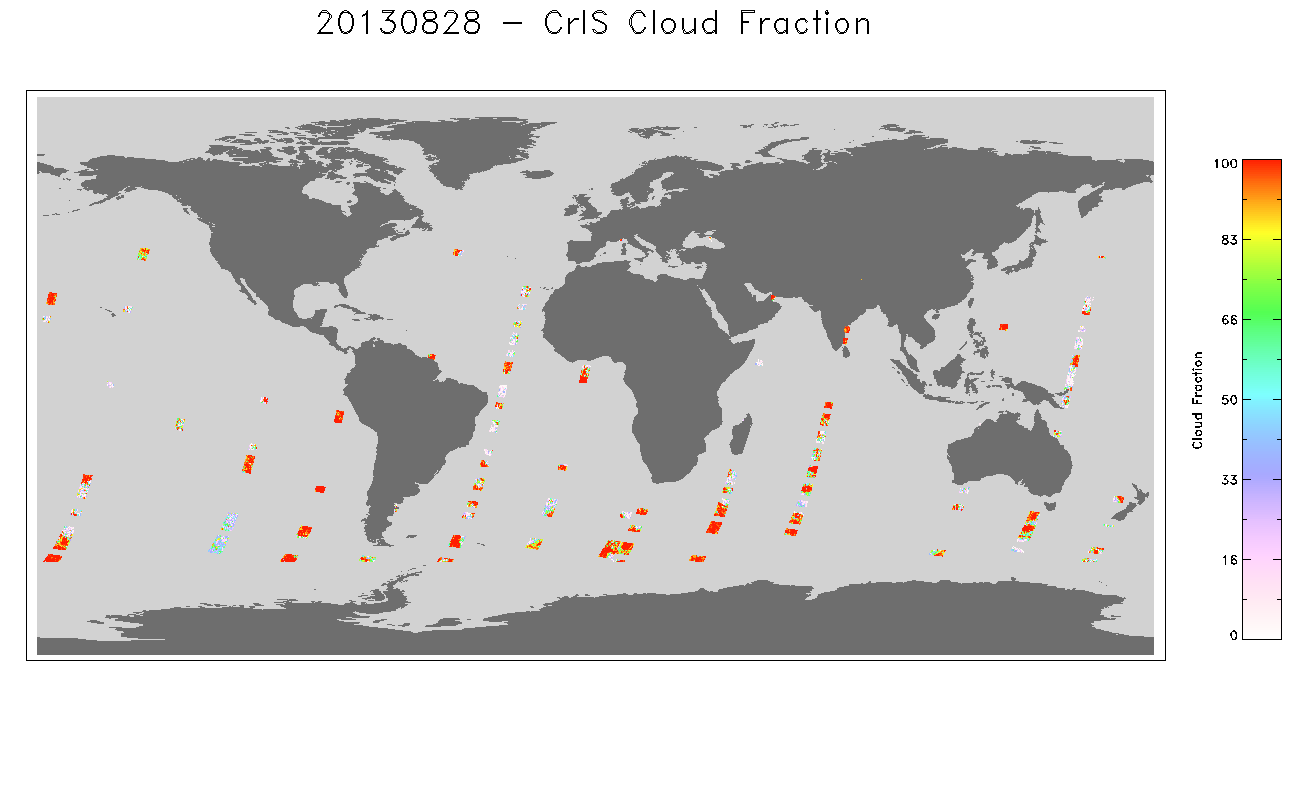 OBS-CALC : selection of clear cases
BT11 >= 280K
 BT11 – Tsurf >= 0 K
 -3 K < BT11 - BT3.9 < 1.5 K 
 (OBS-CALC)BT11 <= 1 K
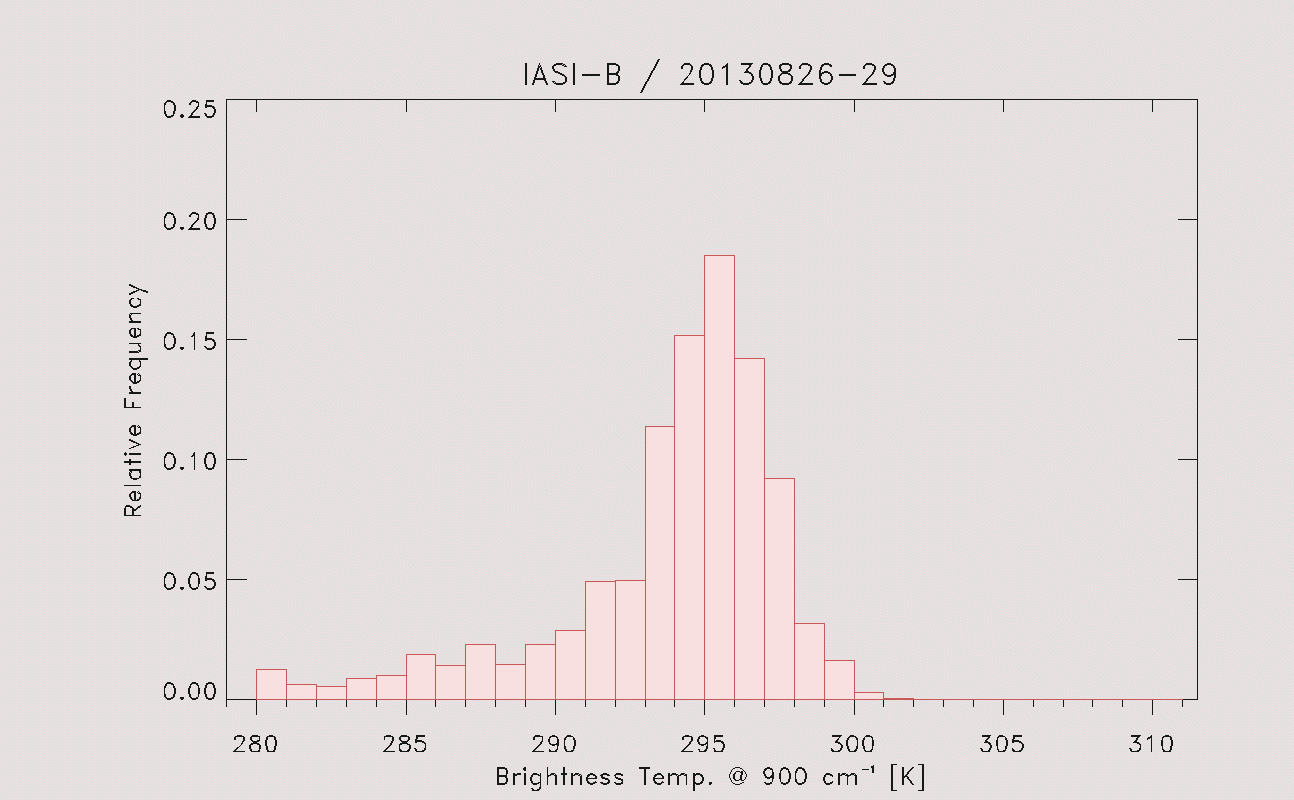 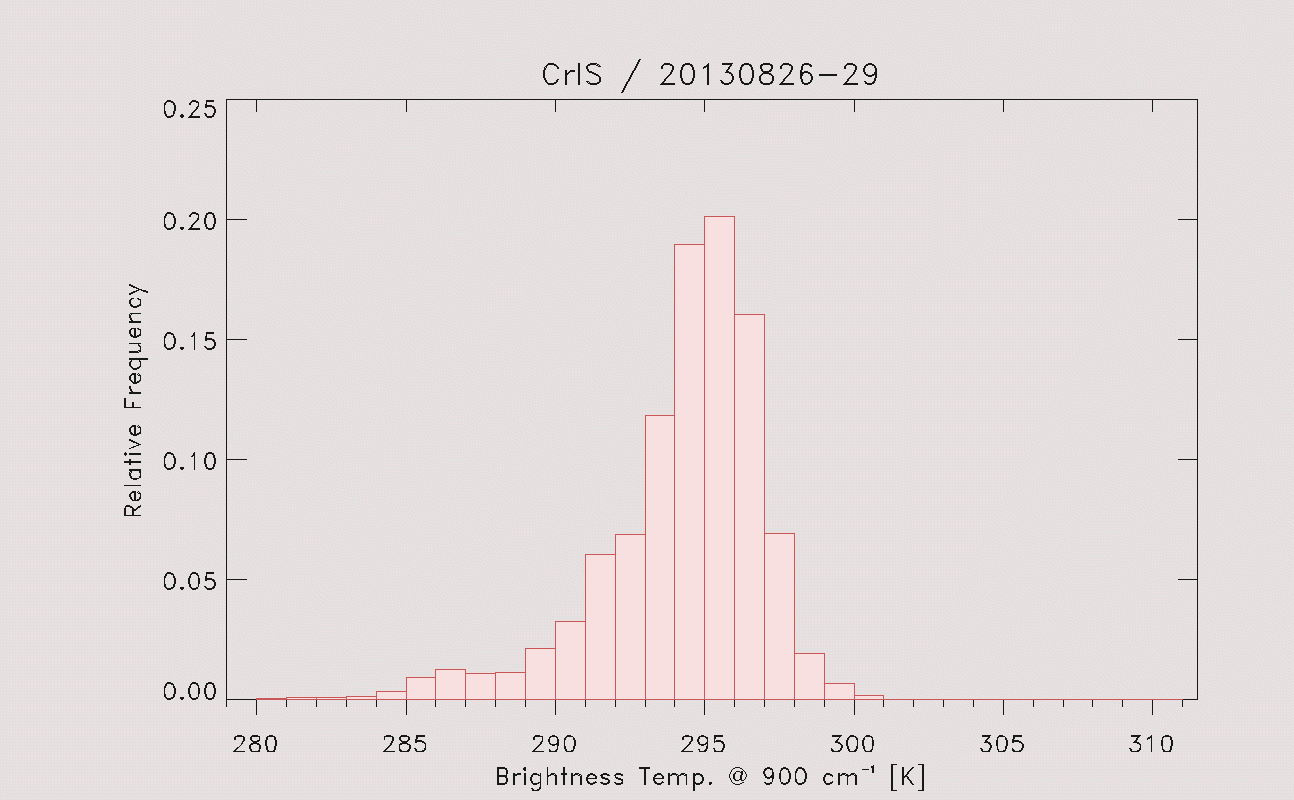 Same distribution of CrIS and IASI pixels
OBS-CALC : selection of clear cases
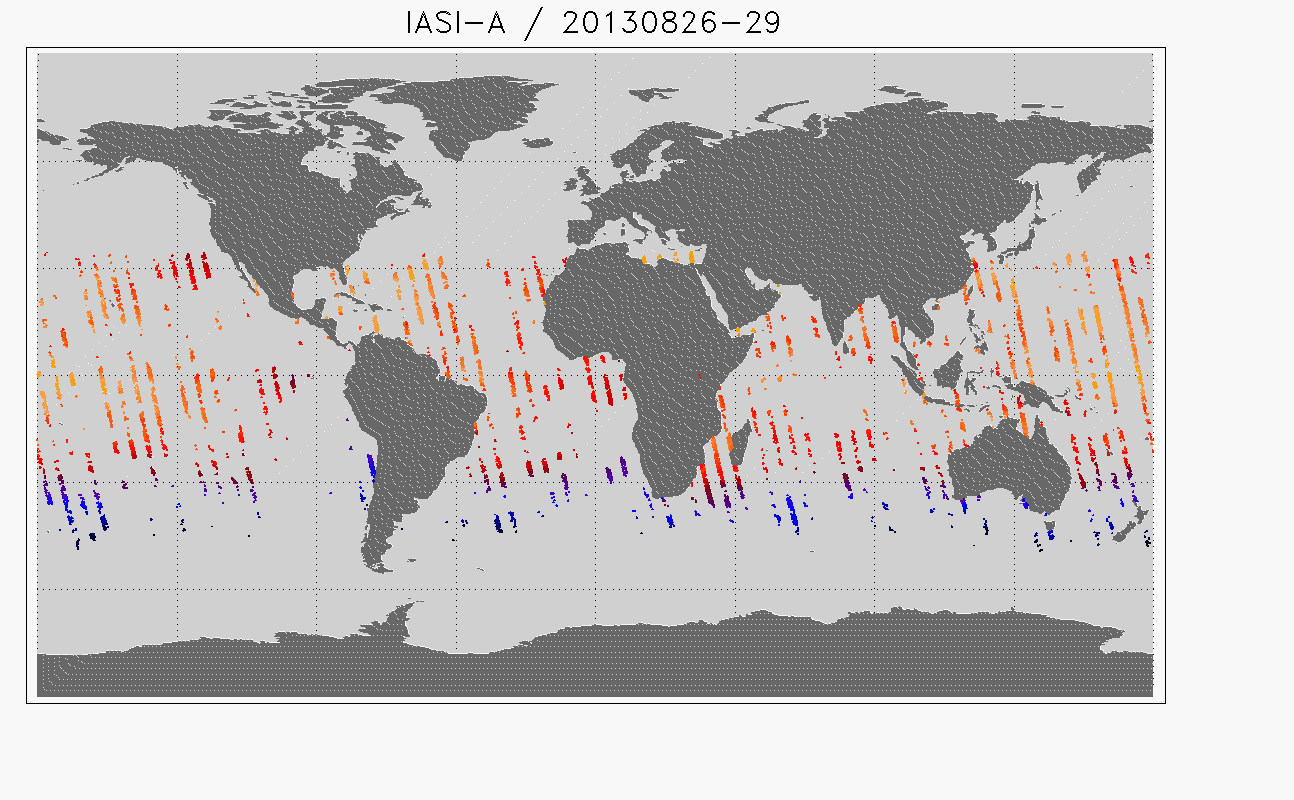 Geographical distribution
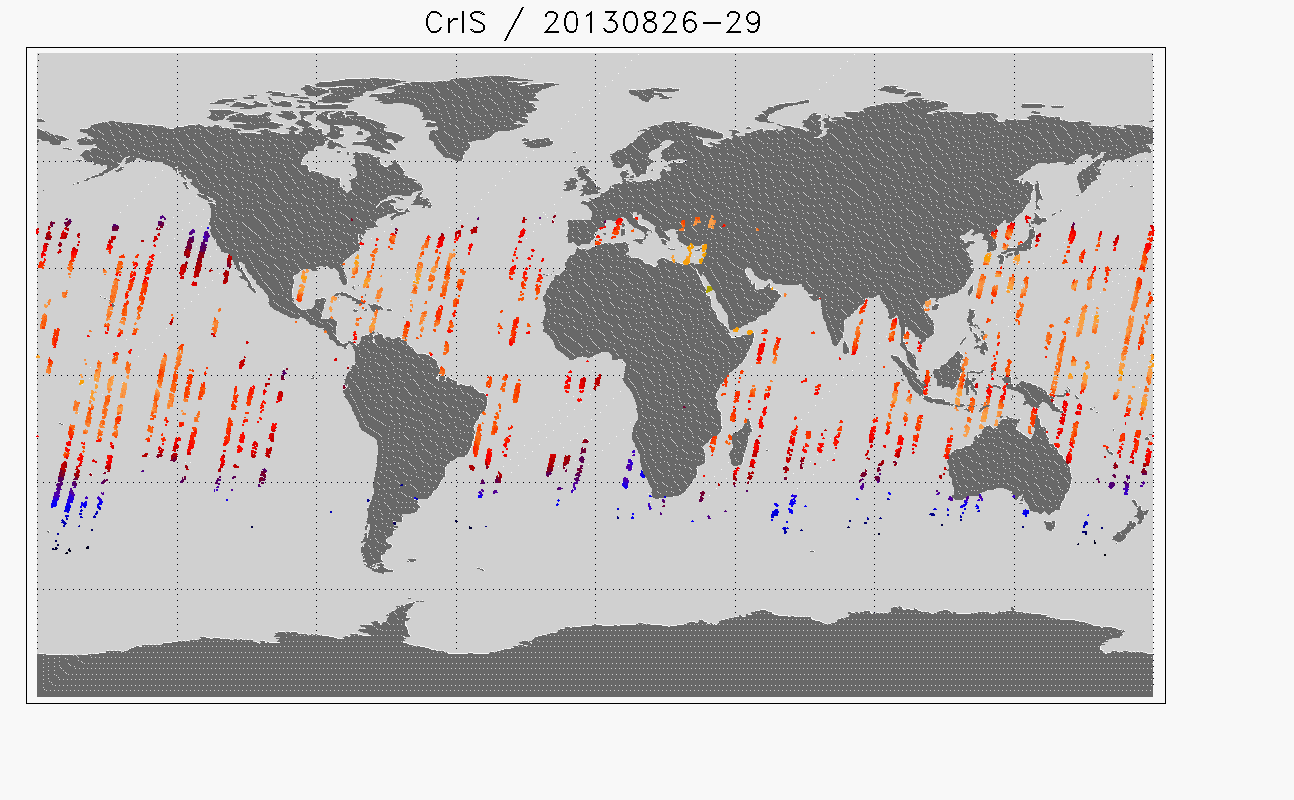 IASI-A: 9799 spectra
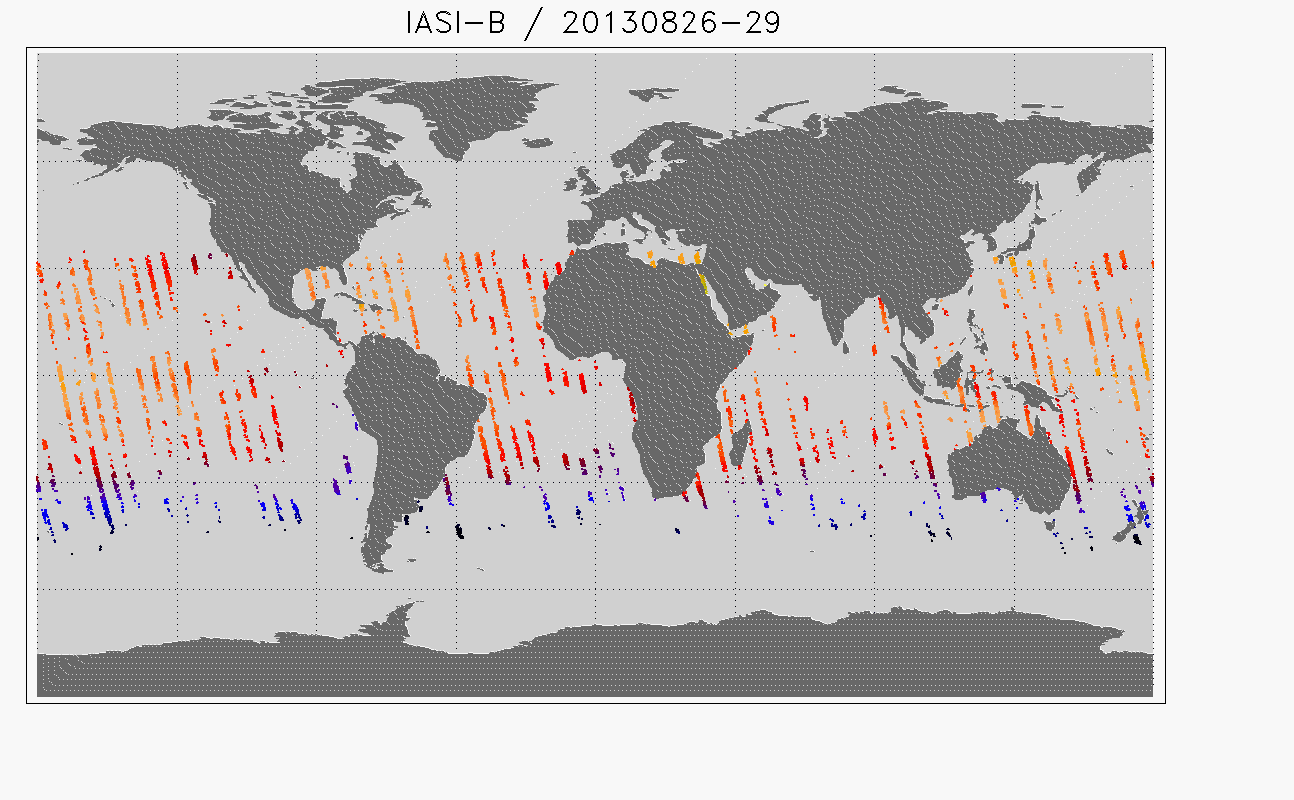 CrIS: 18958 spectra
IASI-B 10199 spectra
Double differences: results for IASI-A
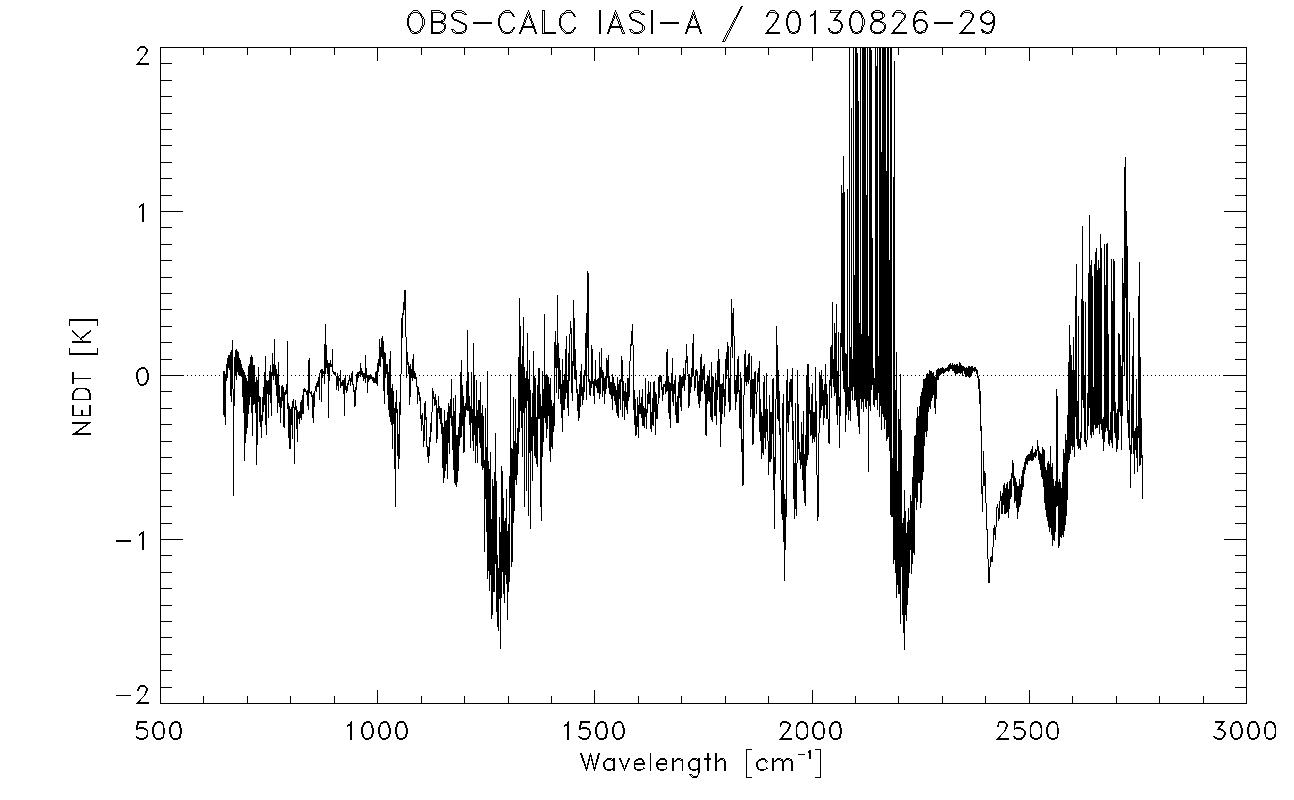 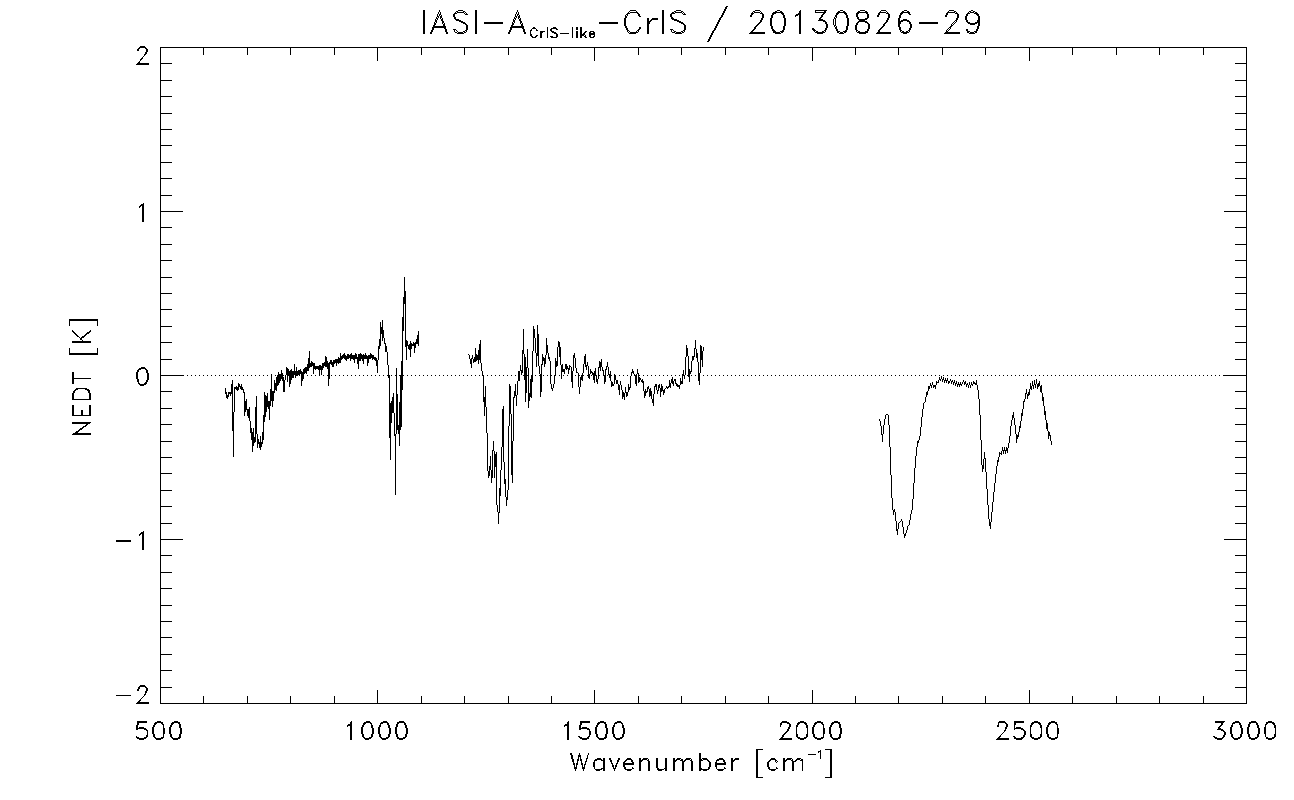 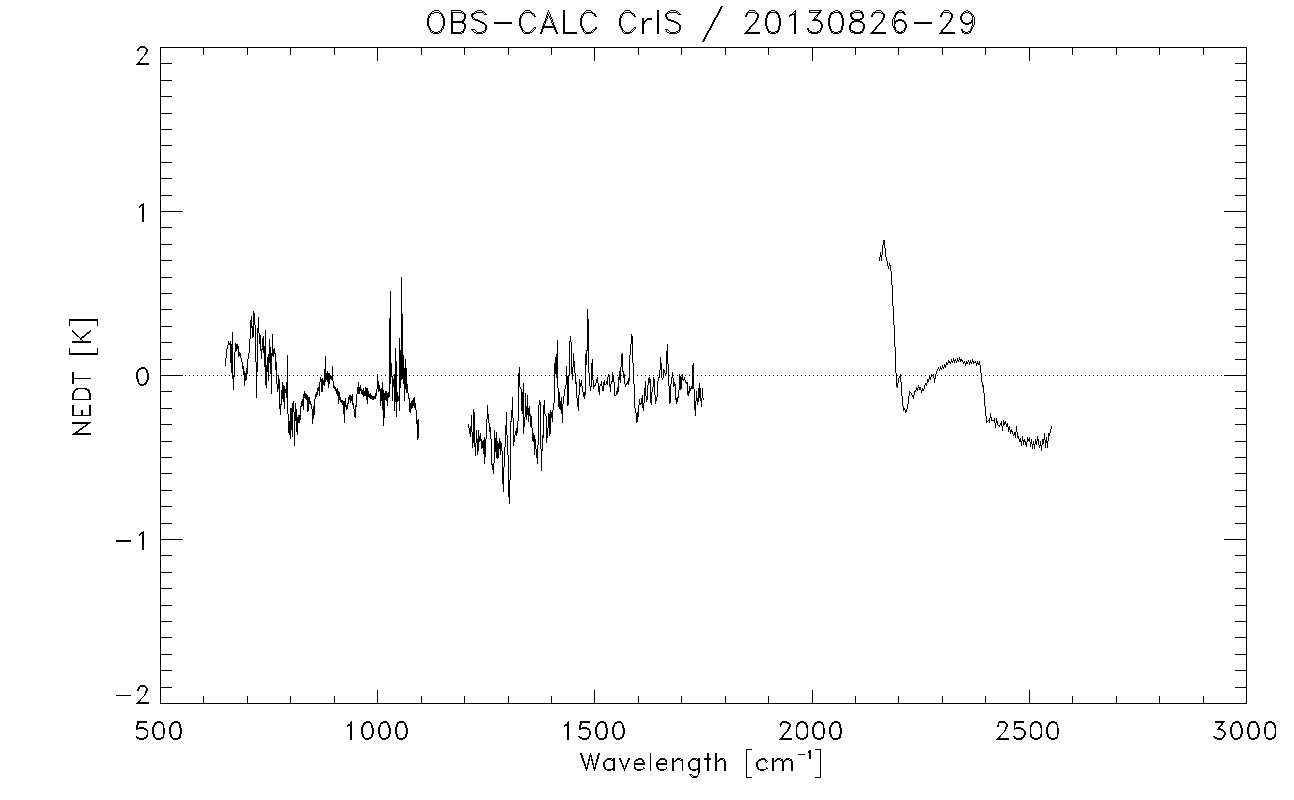 Double differences: results for IASI-B
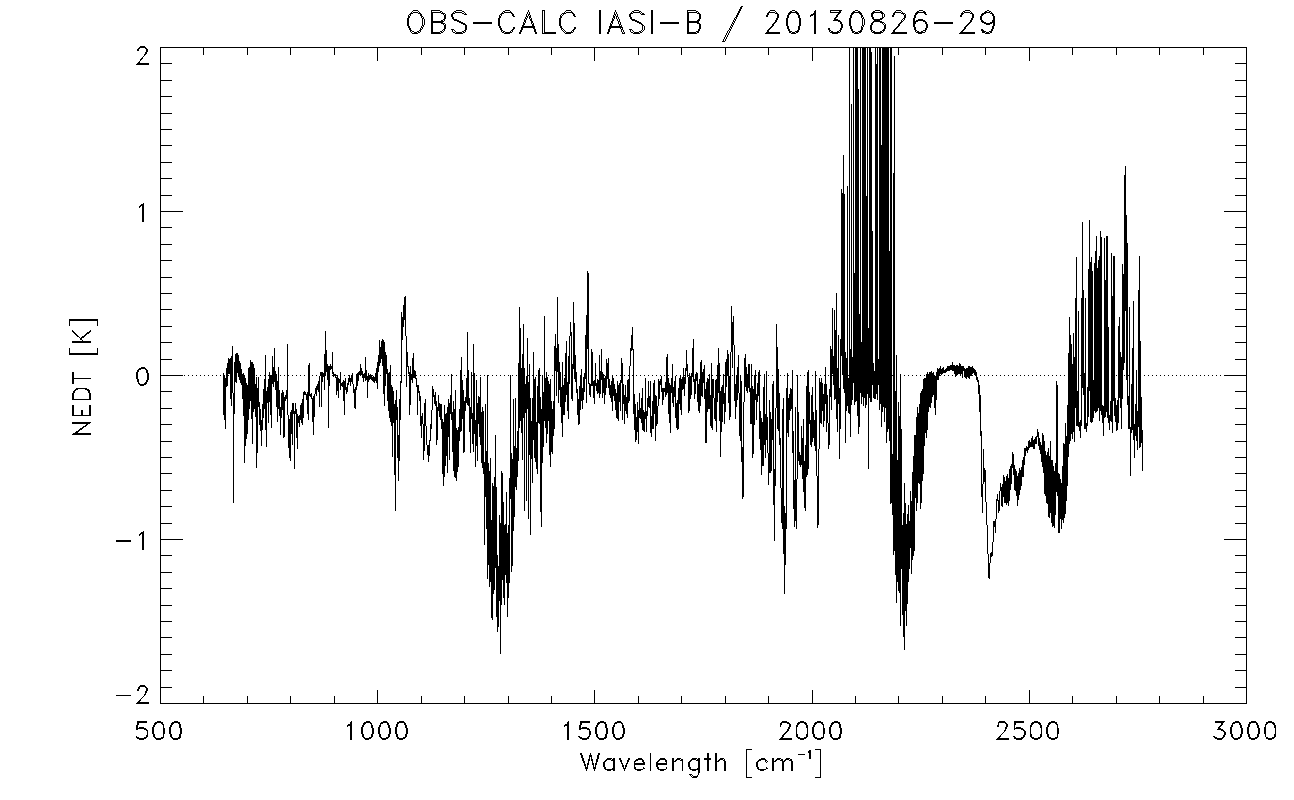 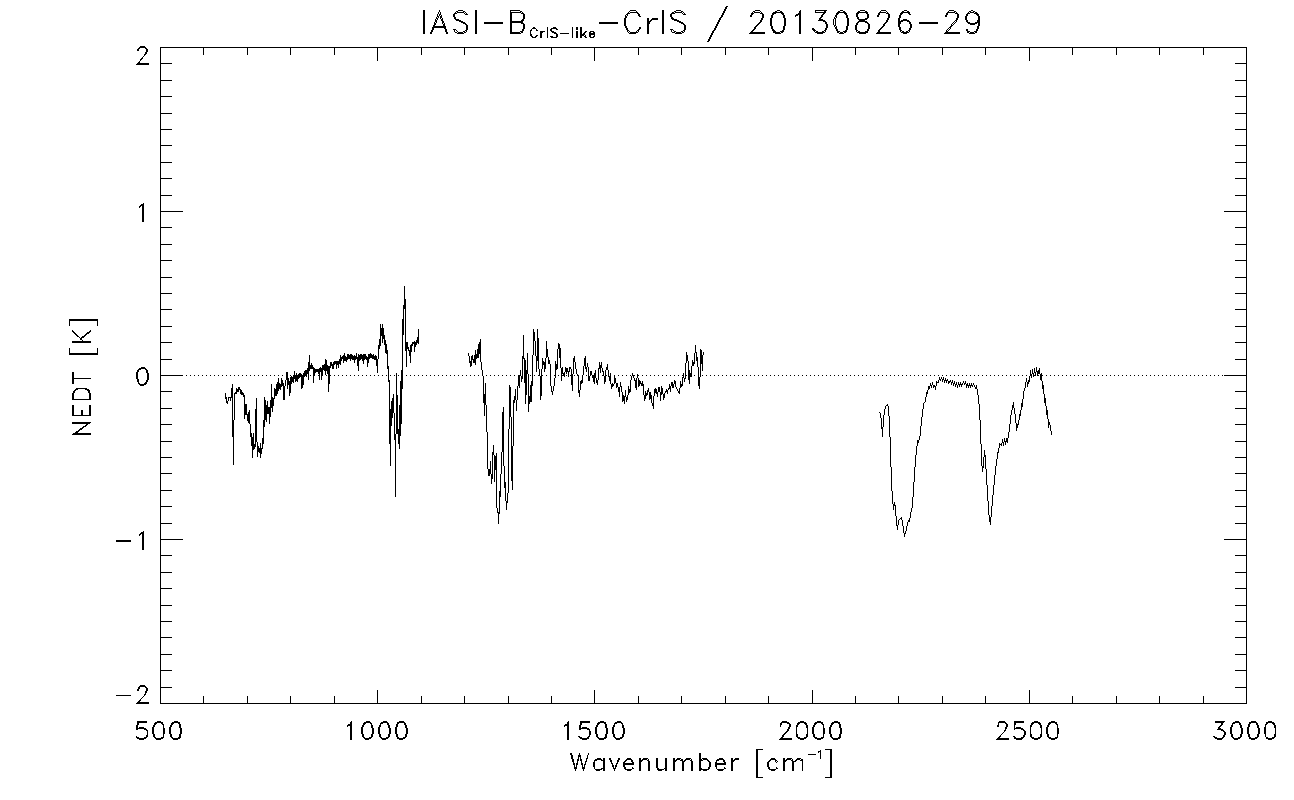 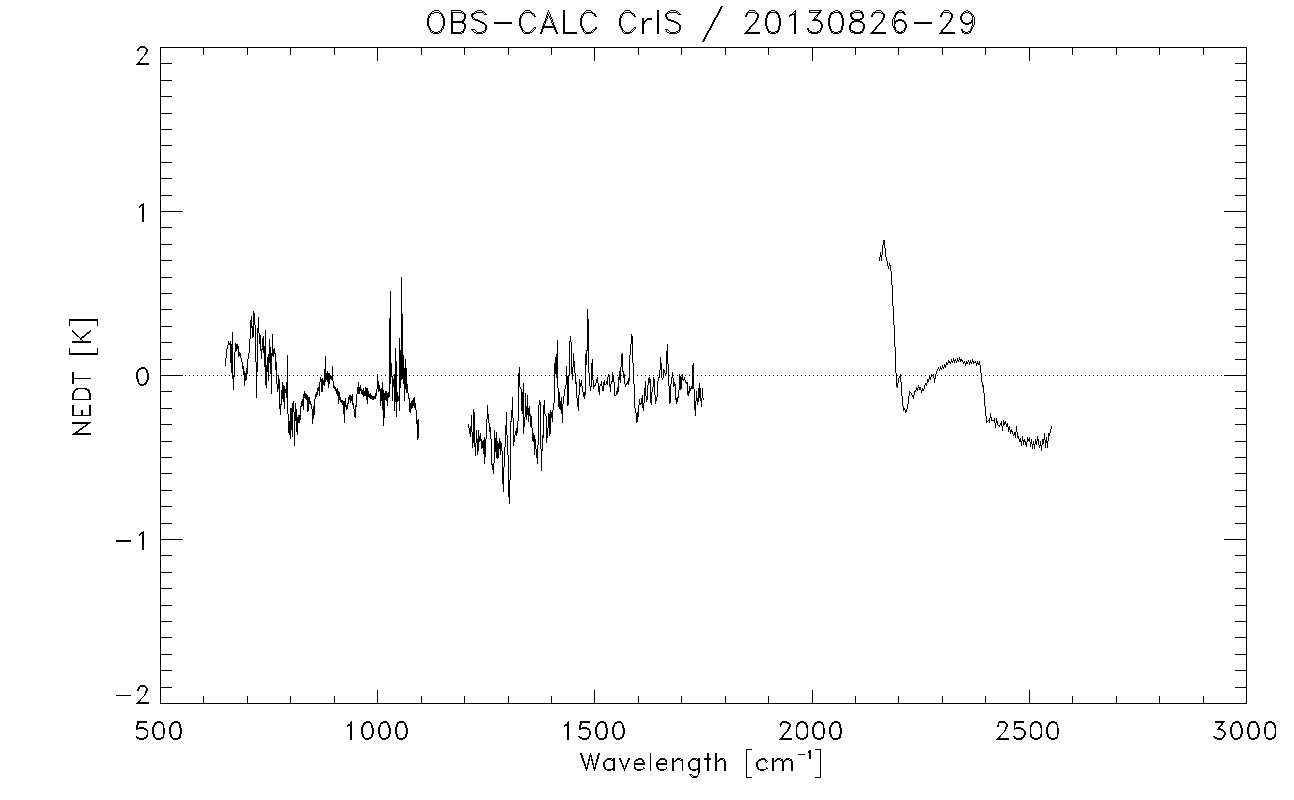 Conclusions
Set-up of a tool to compare CrIS and IASI
	-> Daily operational monitoring of CrIS products (Obs-Calc)
	-> Direct comparison at SNOs for inter-calibration check

Define a good and reliable criteria to select clear cases using 
   channels differences, not specific to IASI or CrIS.

 Shows good radiometric consistency between IASI and CrIS: 
    Difference at NedT (at 280K) < 0.1 K

 Inter-calibration issues: 
 in band 1: non-linearity correction needed ?
 in band 3: to be investigated
Intercomparison of IASI and CrIS spectra
Thank you for your attention !